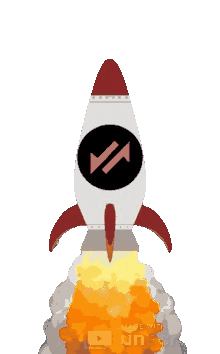 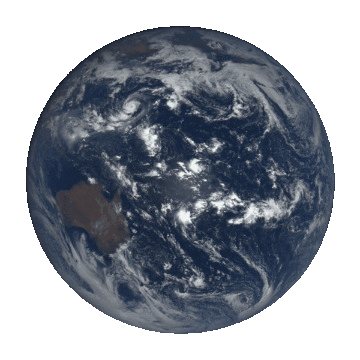 A. Khởi Động
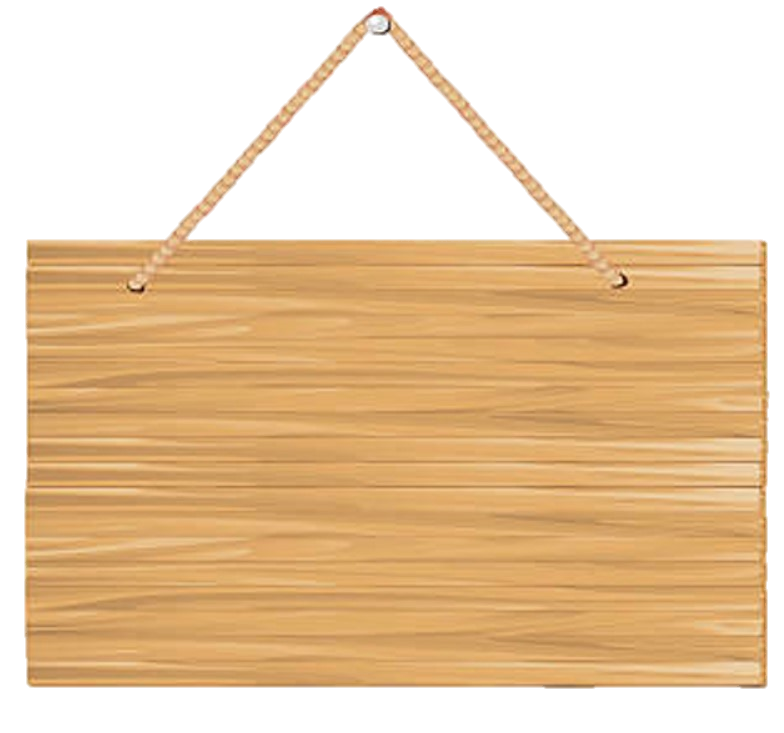 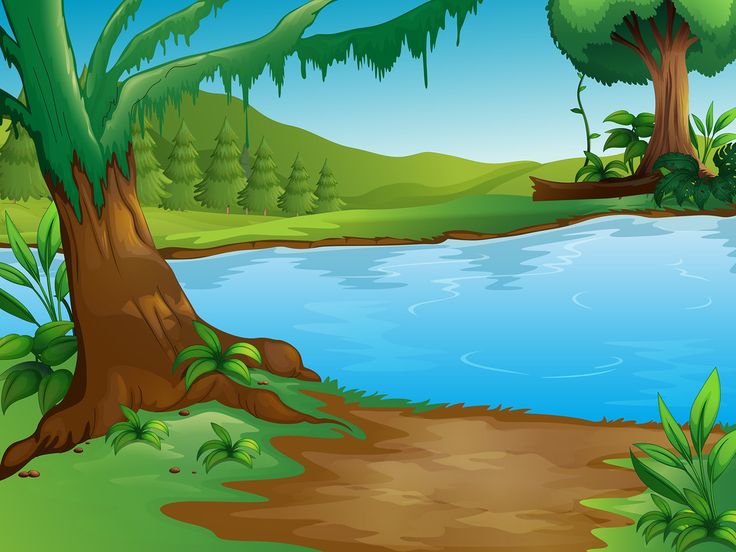 AI NHANH HƠN
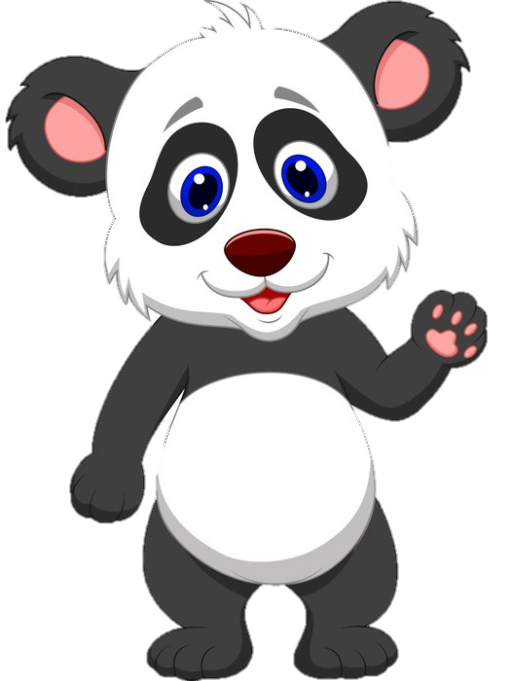 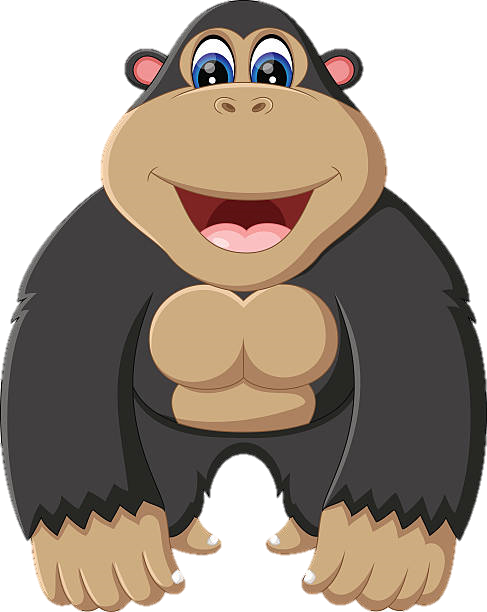 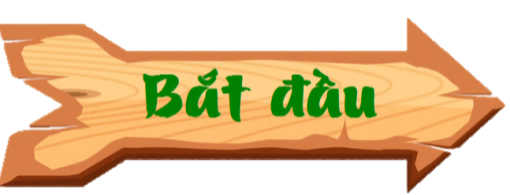 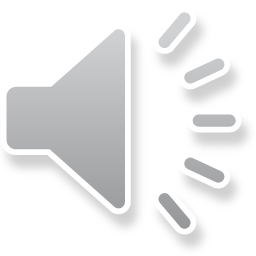 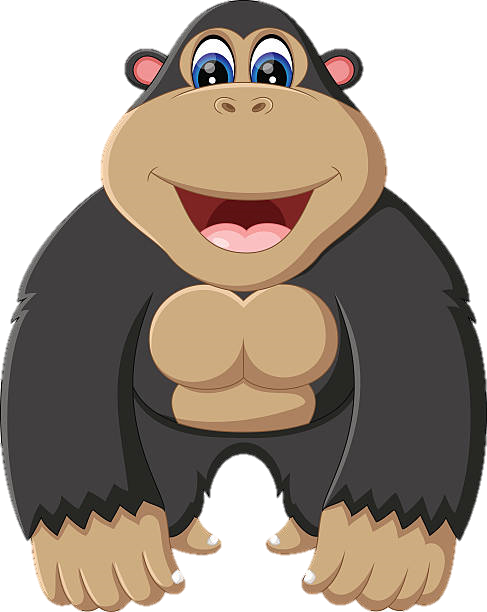 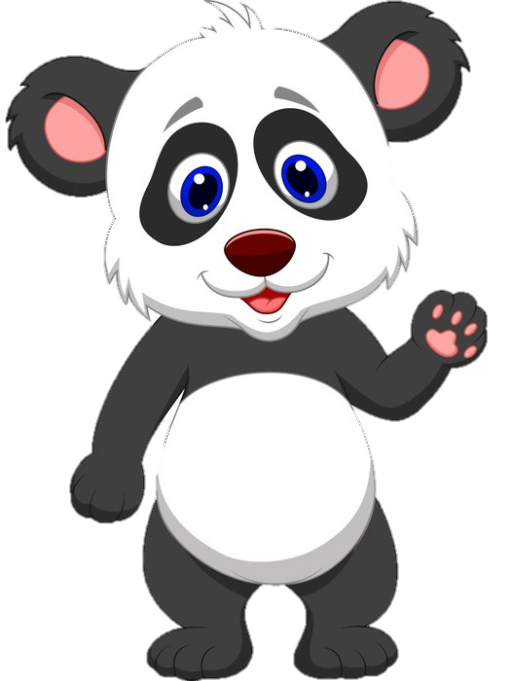 LUẬT CHƠI
- Cả lớp chia thành 2 đội. Đội 1 là đội con khỉ, đội 2 là con đội con gấu trúc.
Cả 2 đội sẽ trả lời lần lượt các câu hỏi, đội nào trả lời đúng nhiều câu hỏi và qua sông trước là đội đó giành chiến thắng. 
P/S: Trong trường hợp các đội không trả lời đúng câu hỏi thì đội còn lại sẽ có cơ hội trả lời câu hỏi.
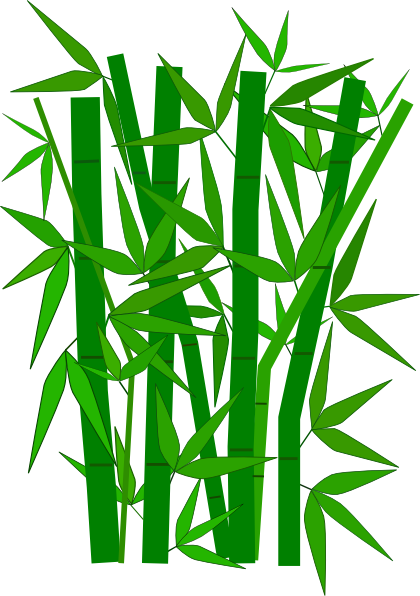 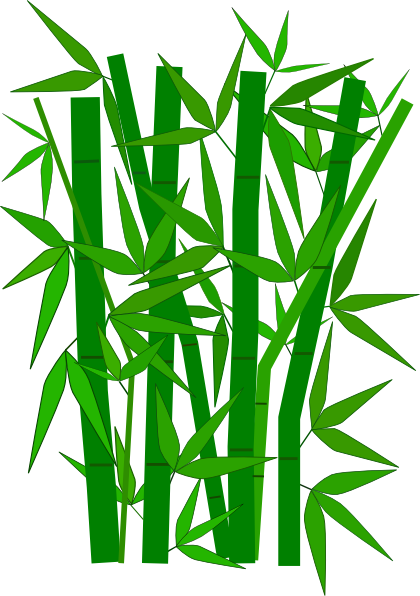 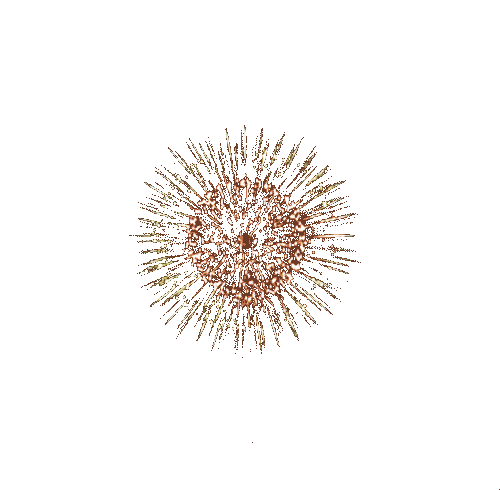 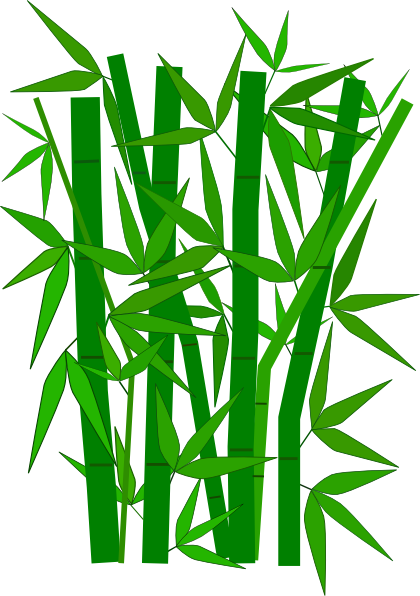 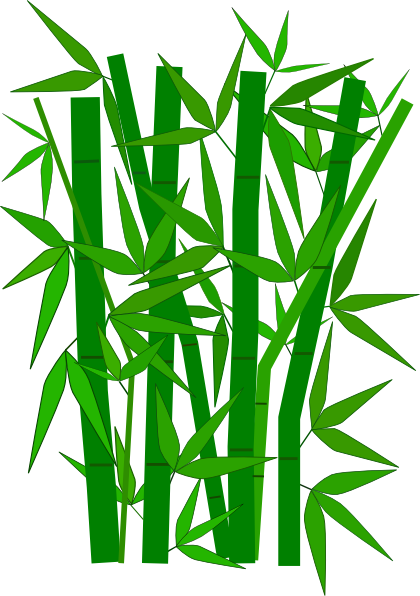 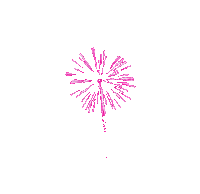 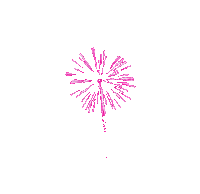 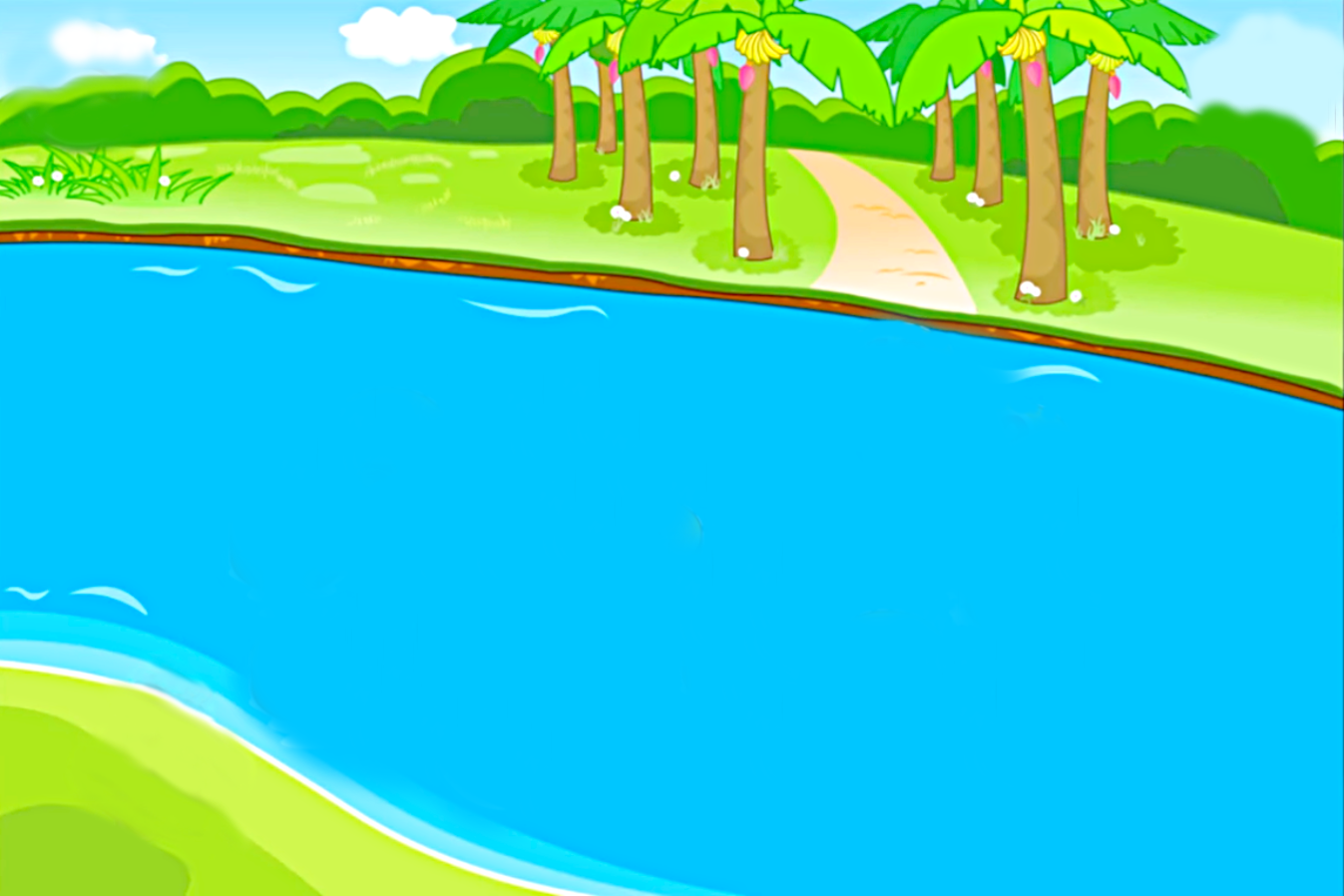 CHÚC MỪNG
CHÚC MỪNG
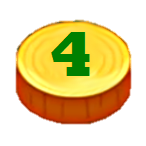 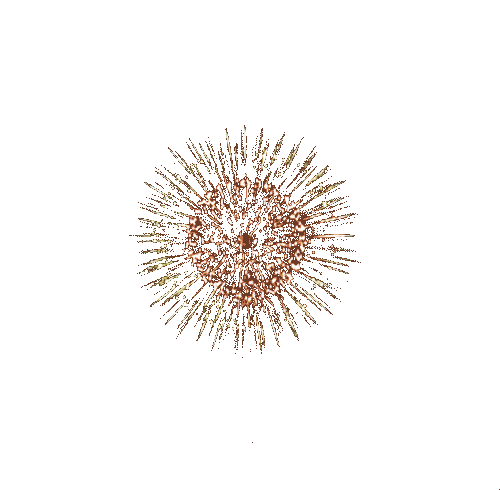 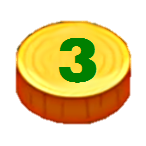 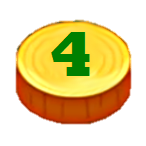 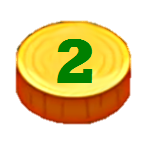 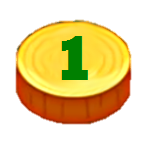 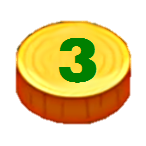 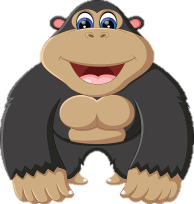 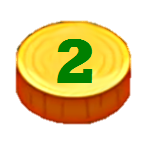 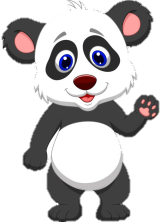 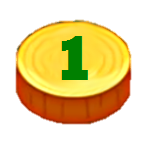 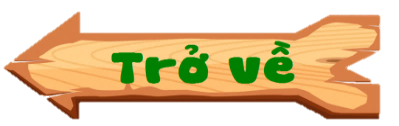 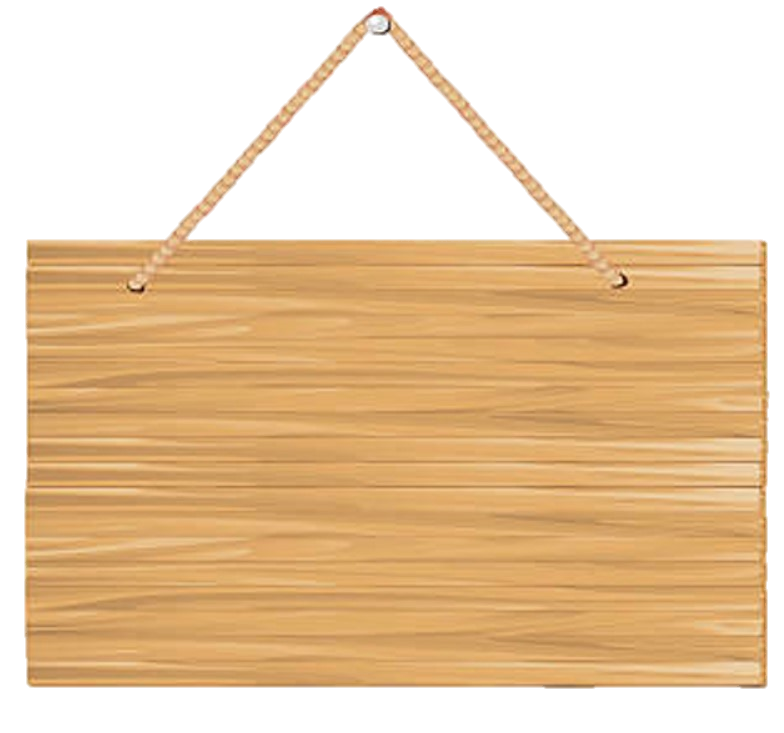 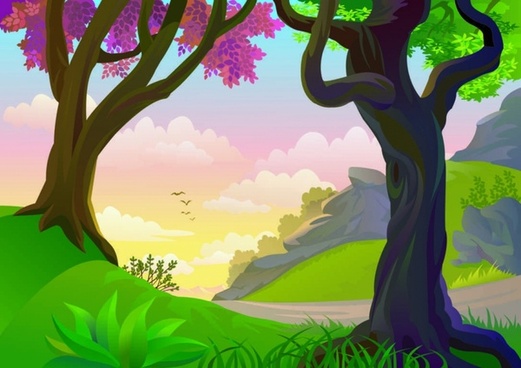 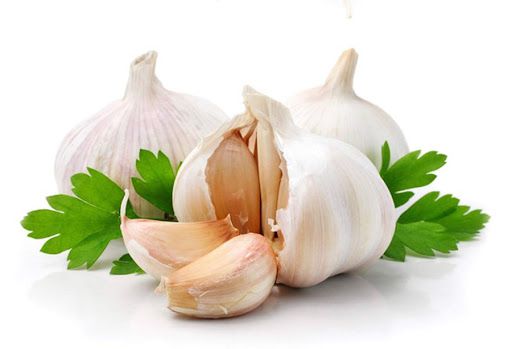 Tỏi
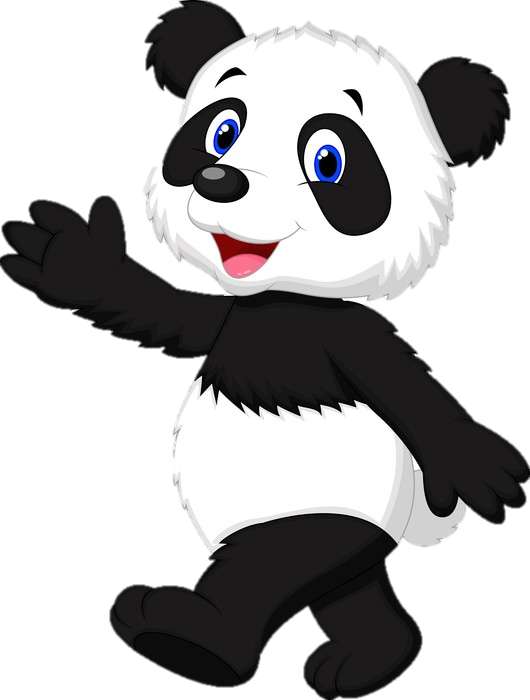 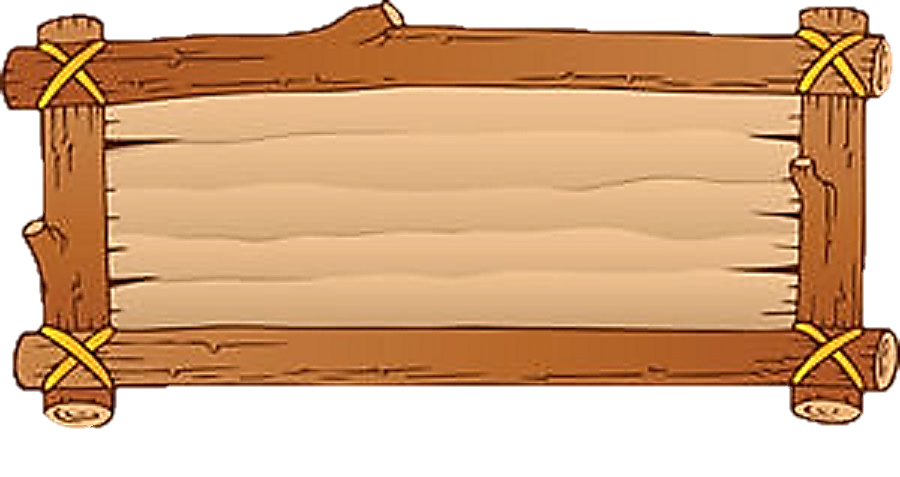 Đây là gia vị nào?
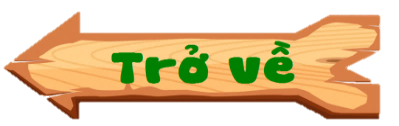 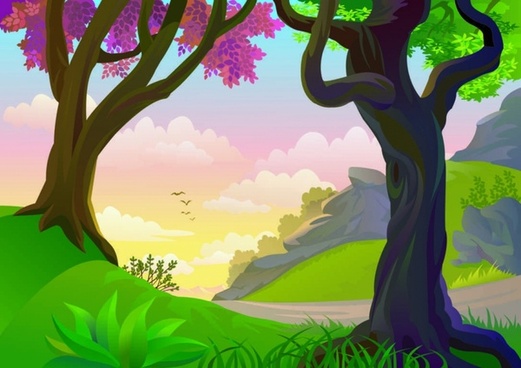 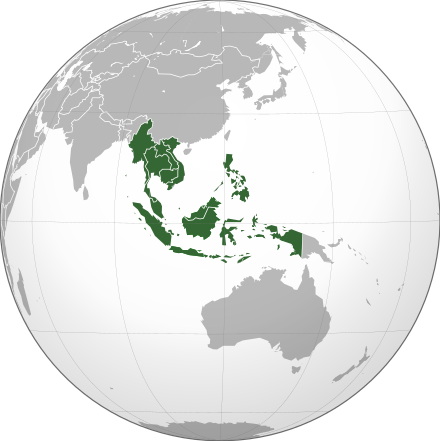 Khu vực Đông Nam Á được coi là
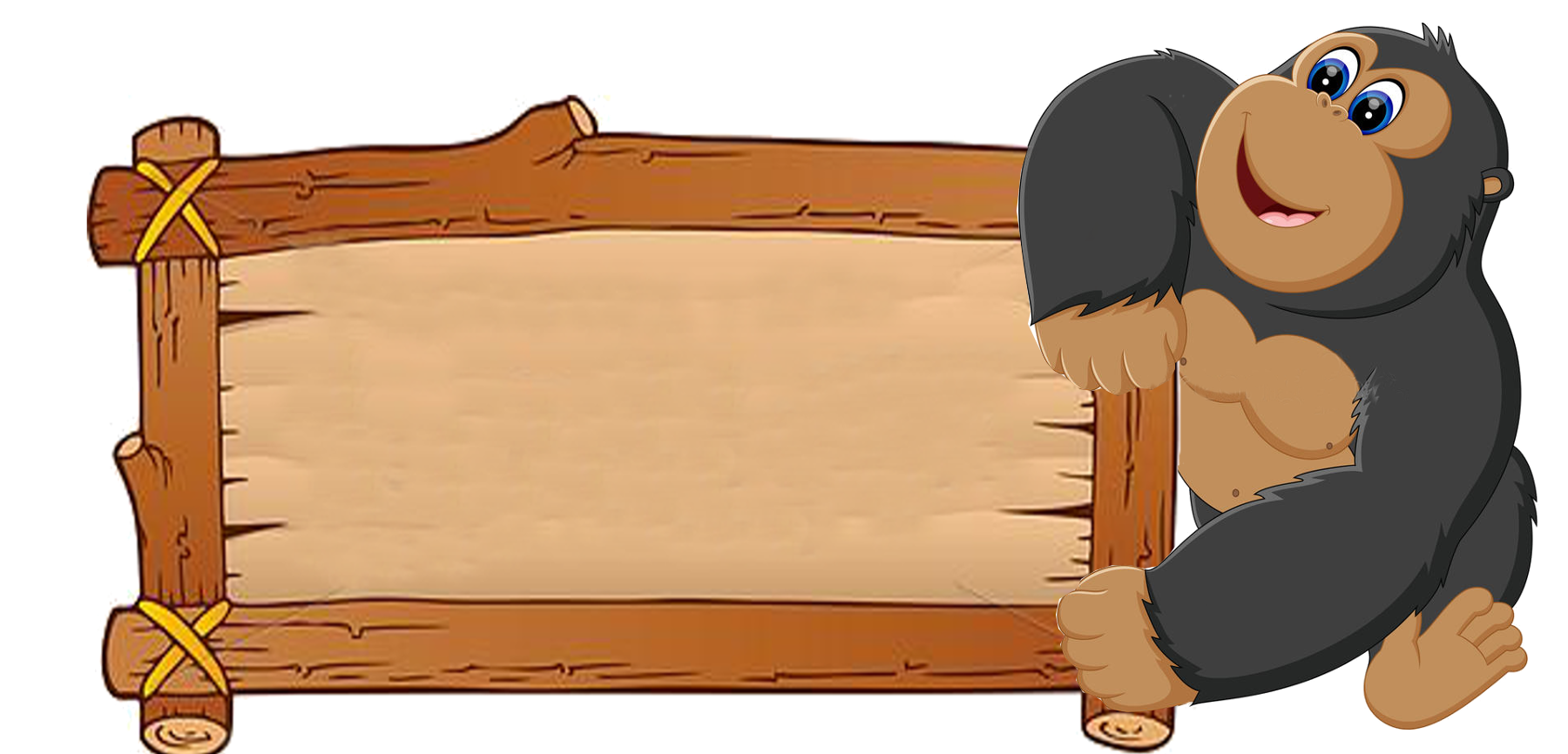 A. Cầu nối giữa Trung Quốc và Ấn Độ
C. "cái nôi” của thế giới.
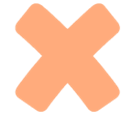 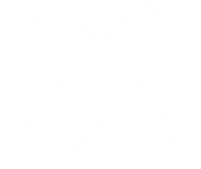 B. “ngã tư đường” của thế giới.
D. Trung tâm của thế giới.
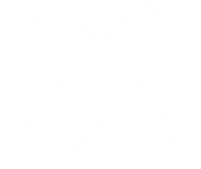 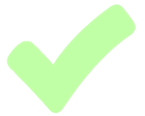 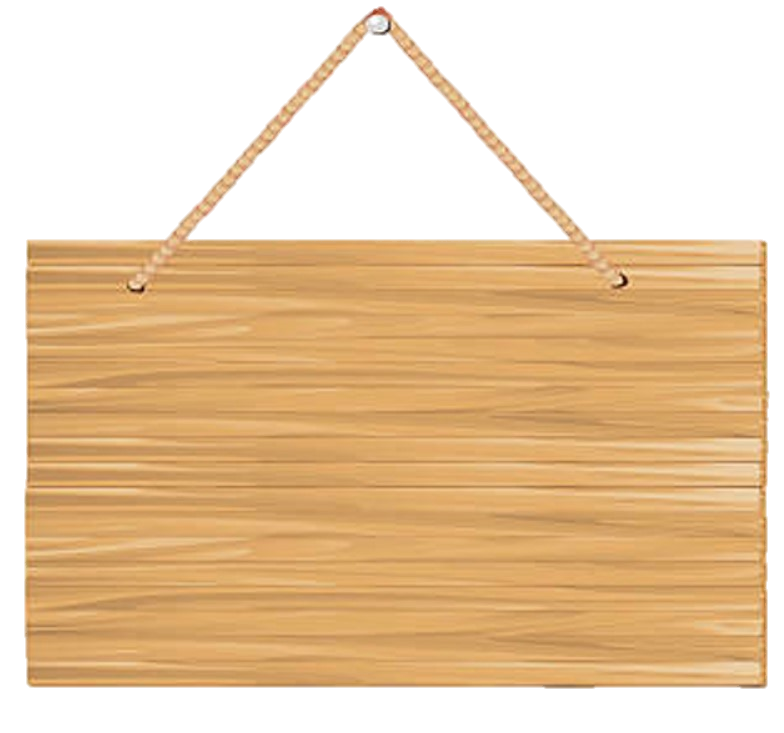 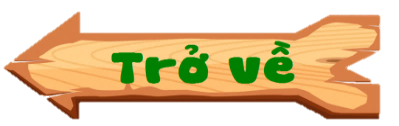 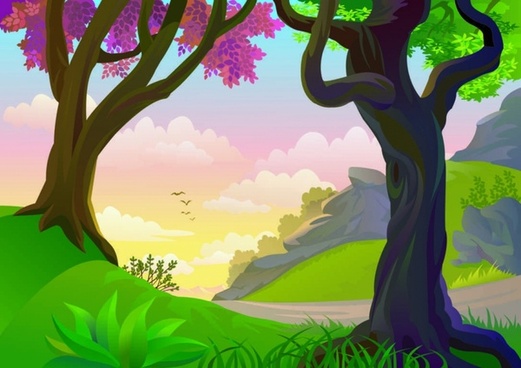 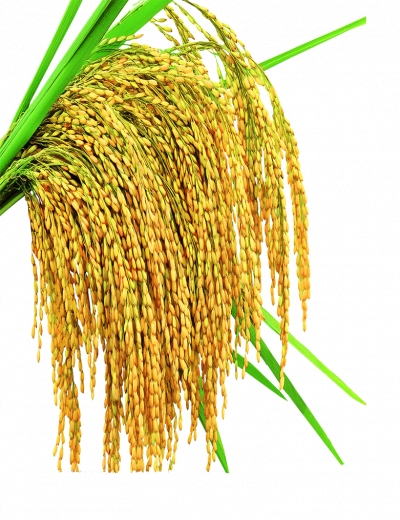 Lúa nước
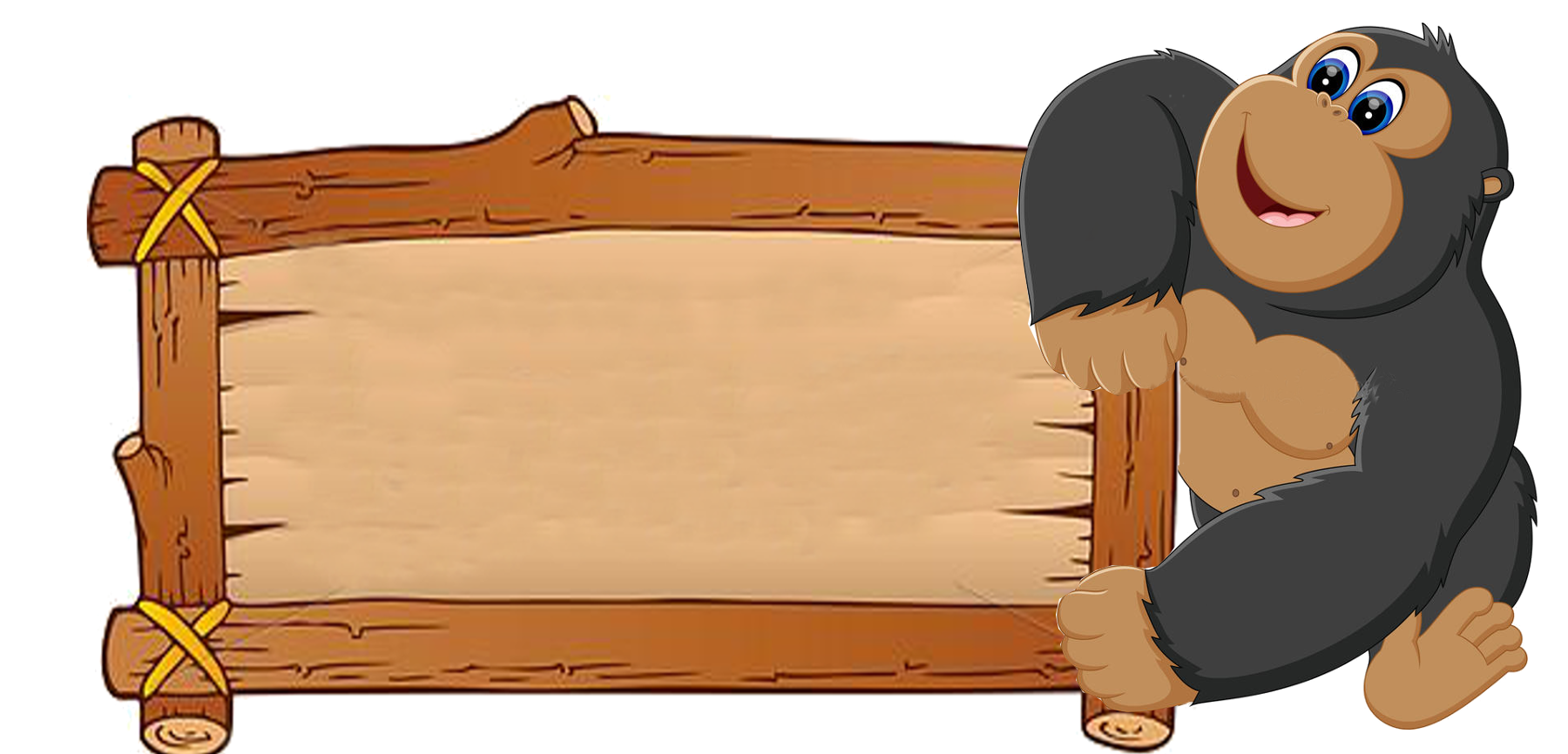 Đông Nam Á là quê hương của loại cây trồng nào?
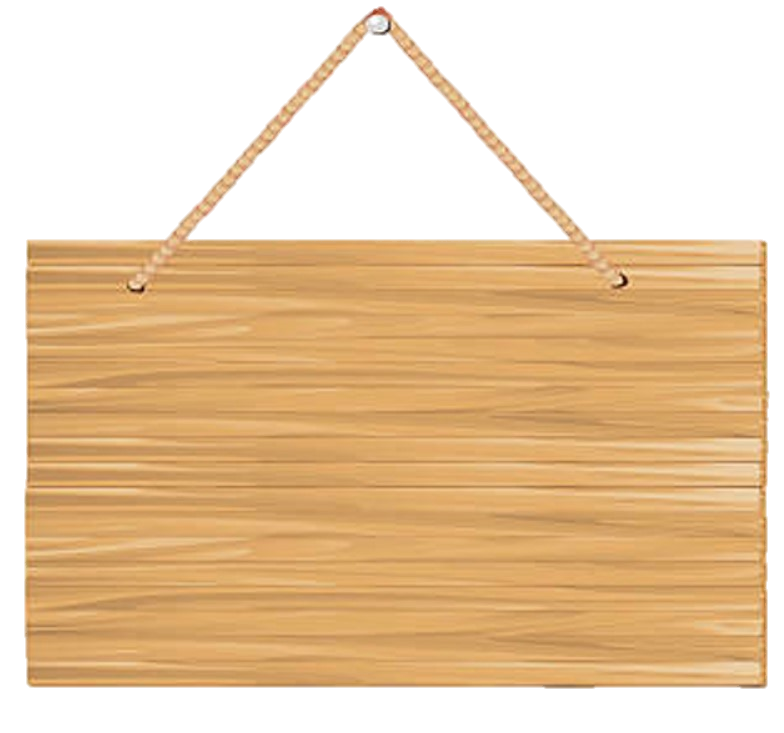 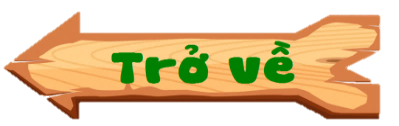 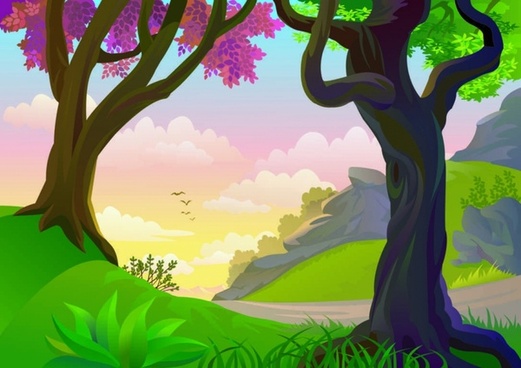 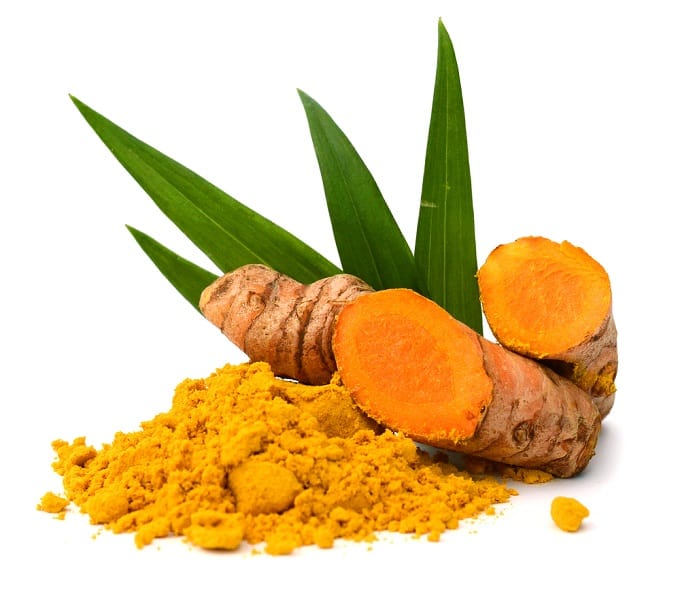 Nghệ
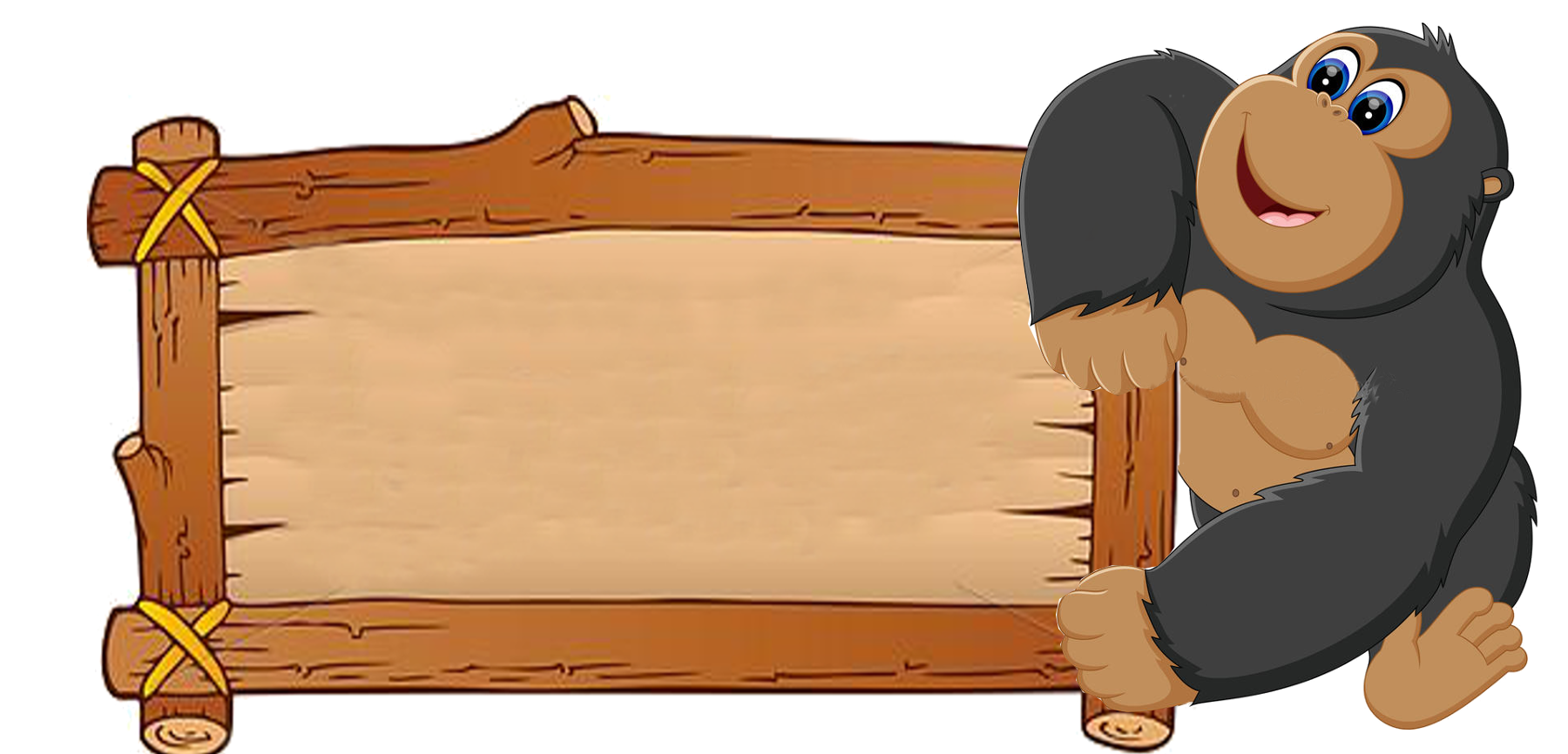 Đây là gia vị nào?
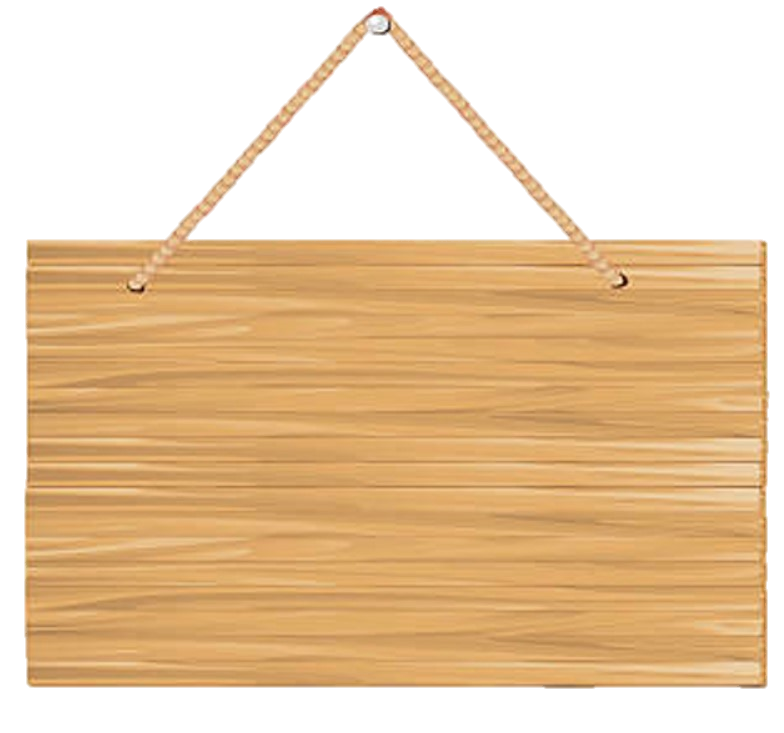 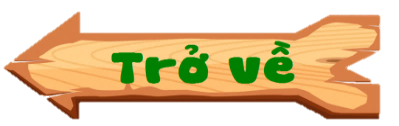 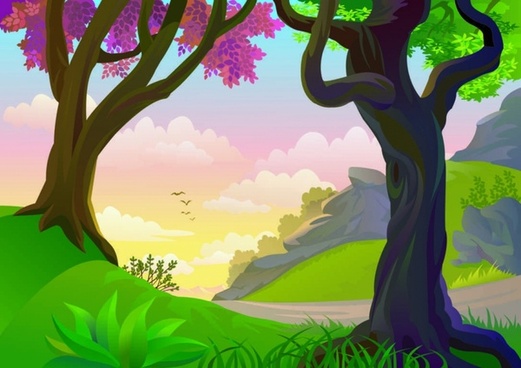 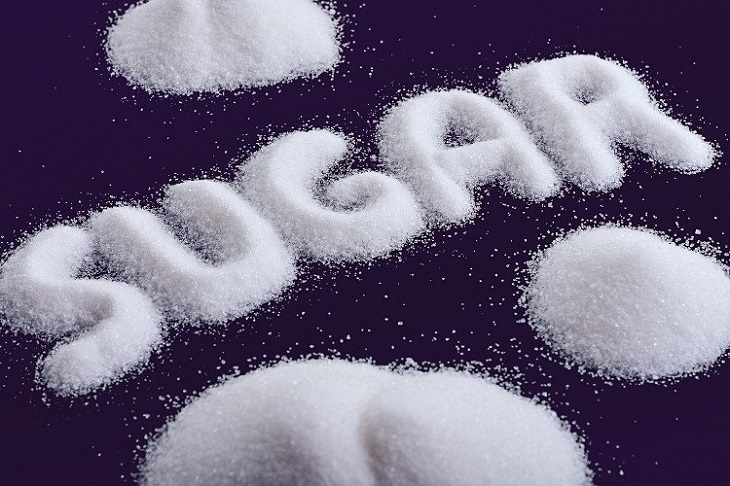 Đường
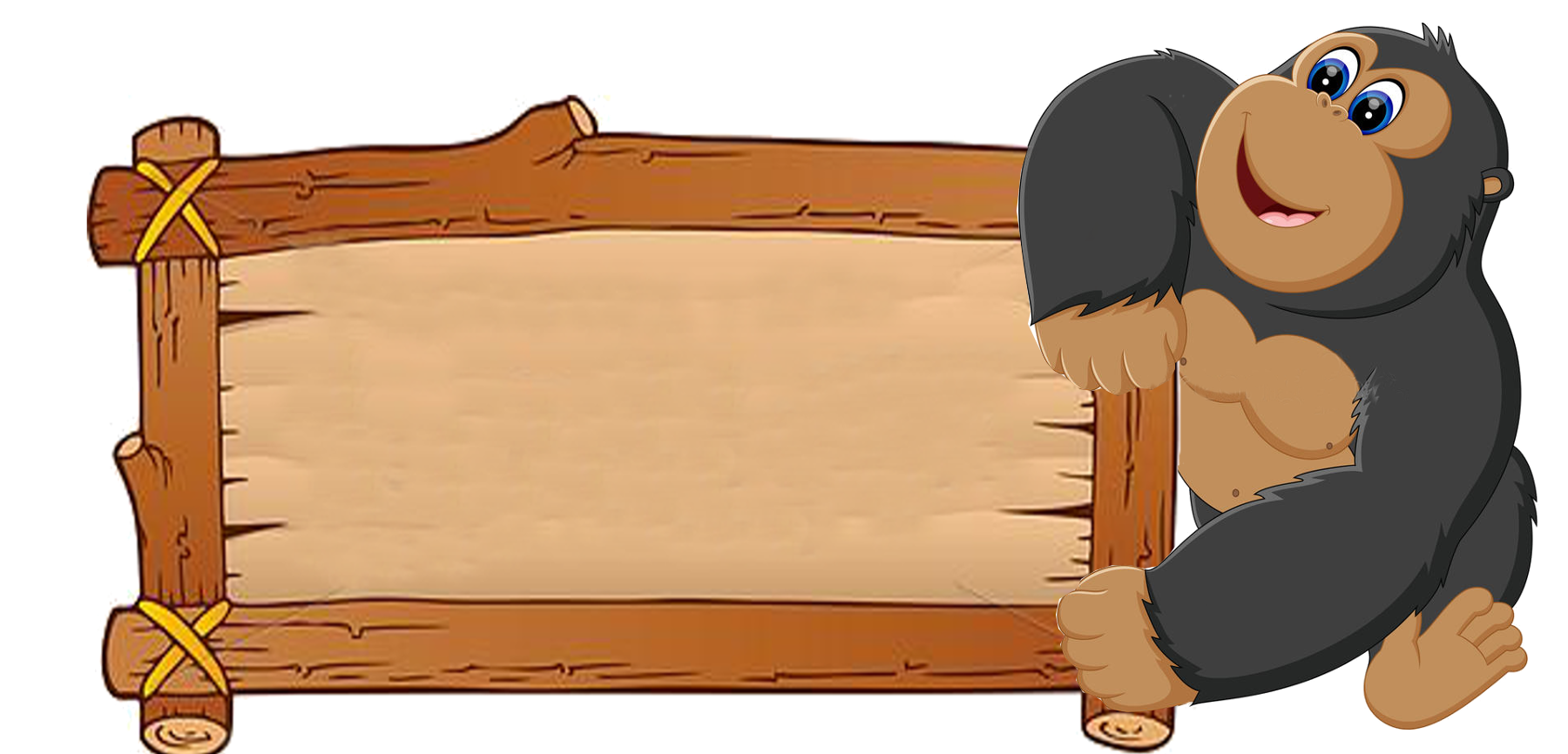 Đây là gia vị nào?
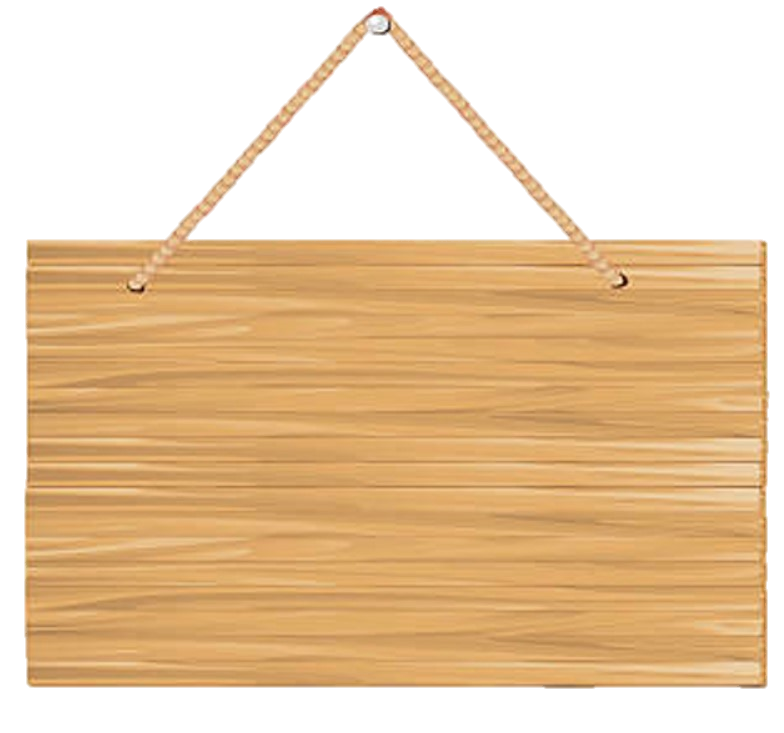 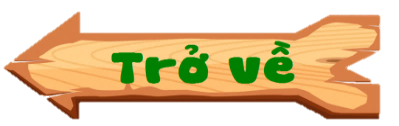 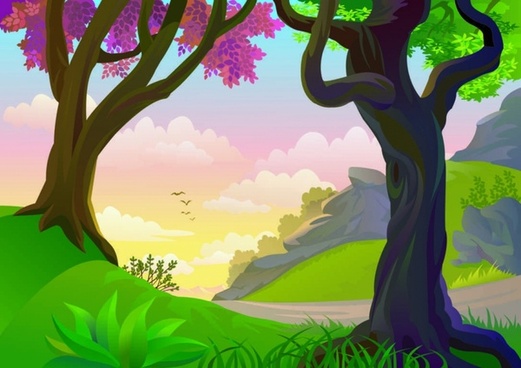 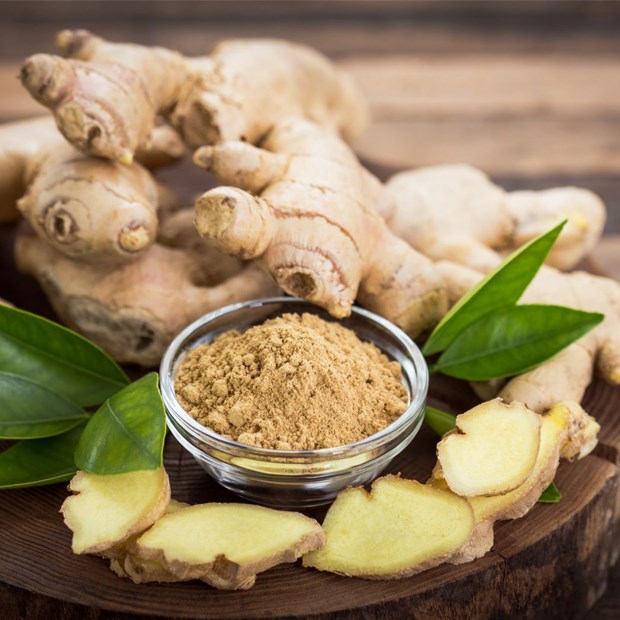 Gừng
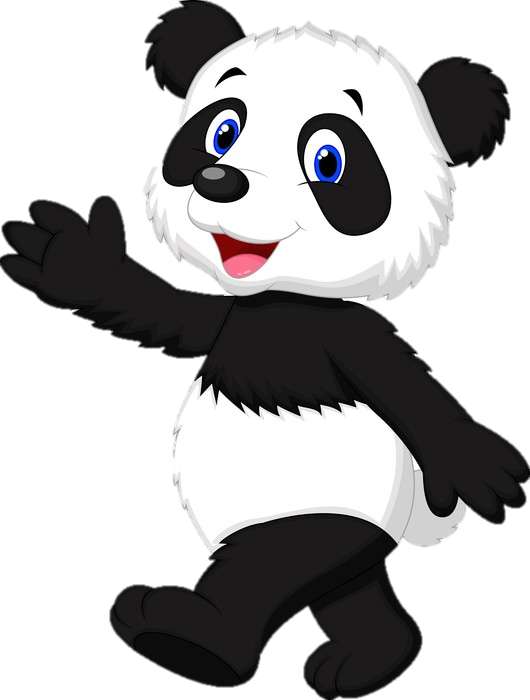 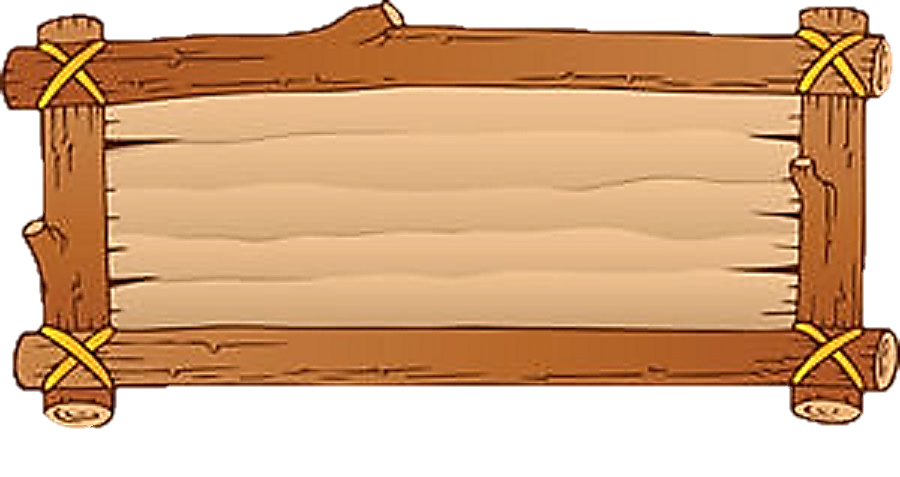 Đây là gia vị nào?
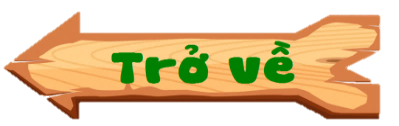 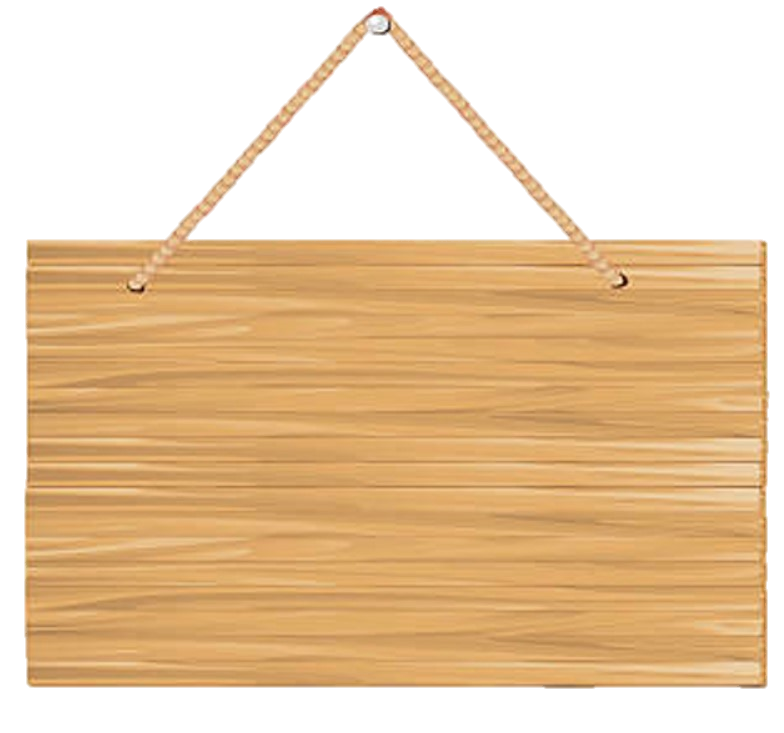 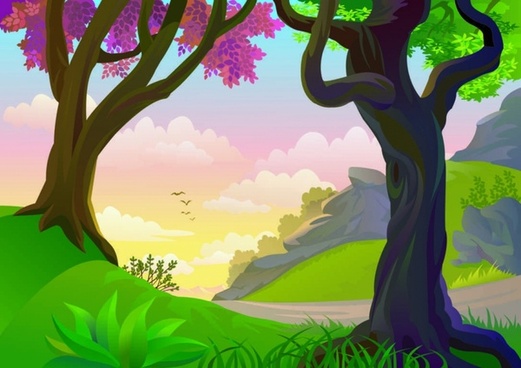 Vì sao khu vực Động Nam Á có vị trí địa lí rất quan trọng?
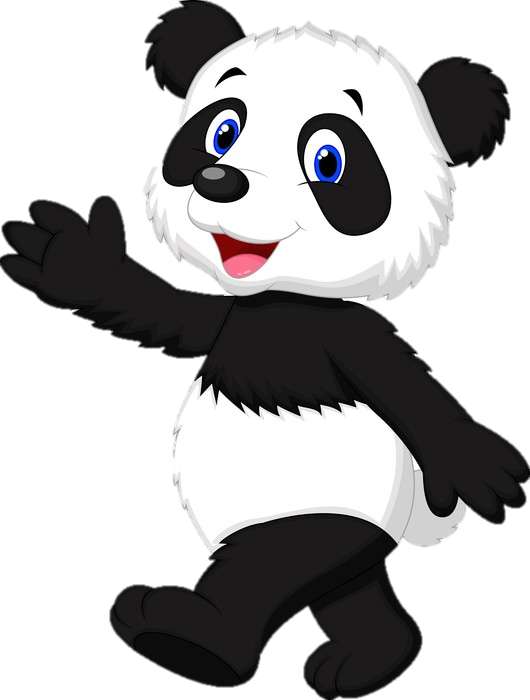 C. Tiếp giáp với khu vực châu Á gió mùa..
A. Nằm giáp Trung Quốc.
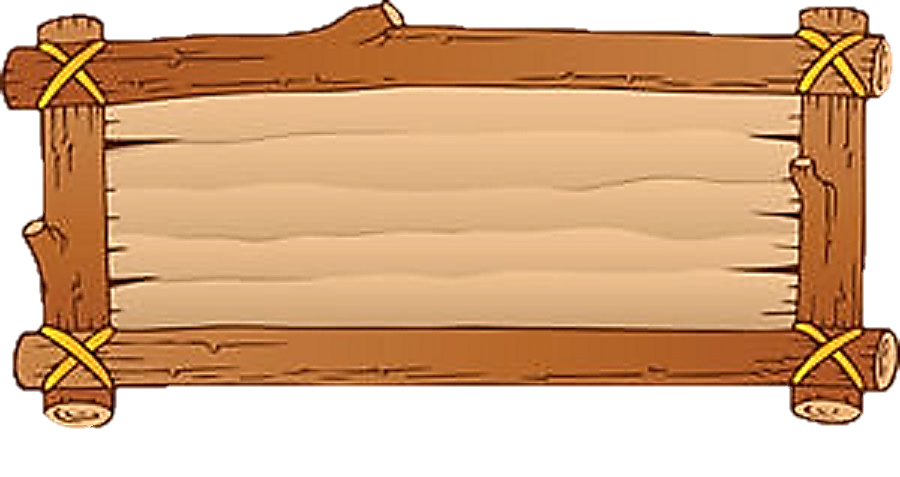 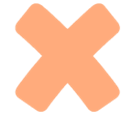 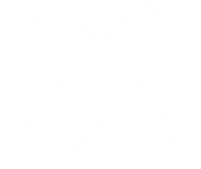 B. Nằm giáp Án Độ.
B. Nằm trên con đường biển nối liền Ấn Độ Dương và Thái Bình Dương.
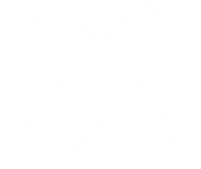 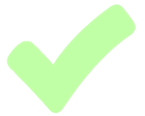 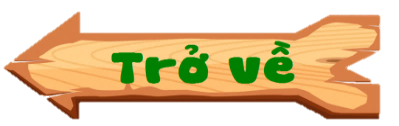 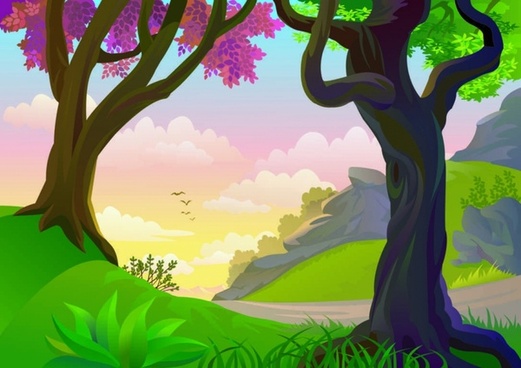 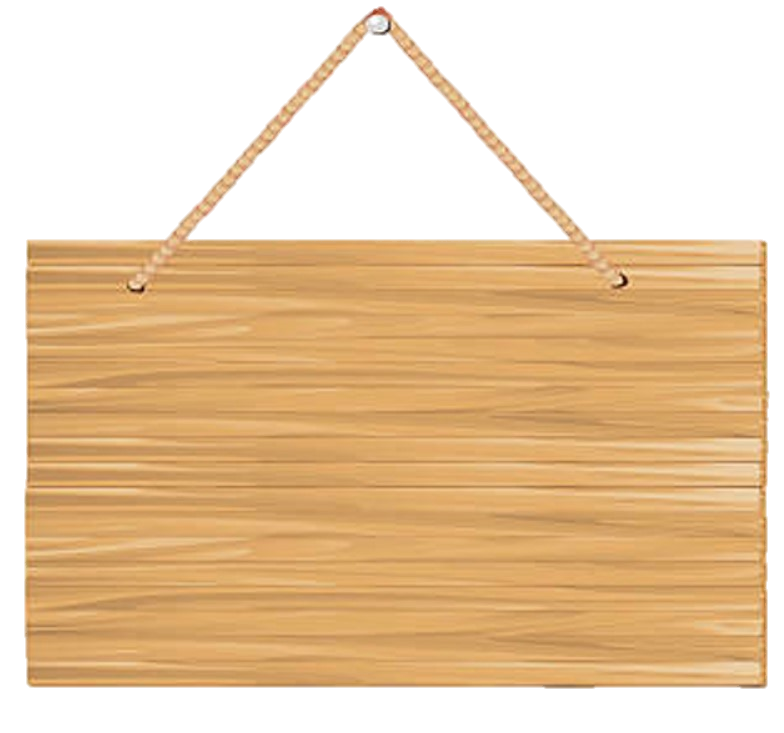 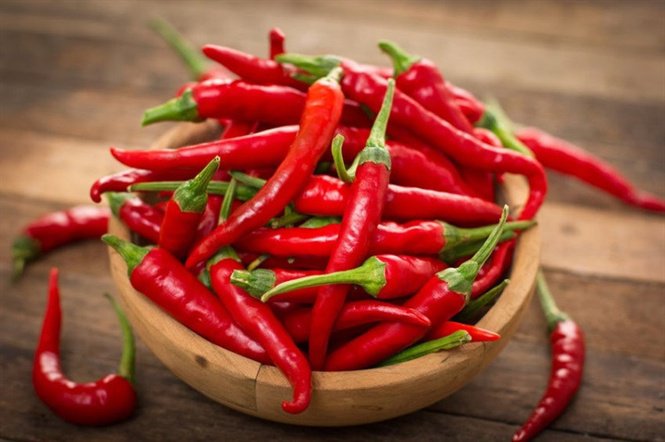 Ớt
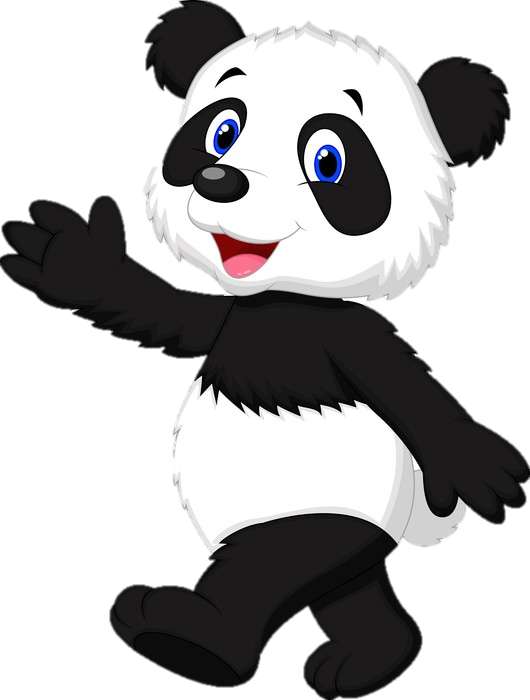 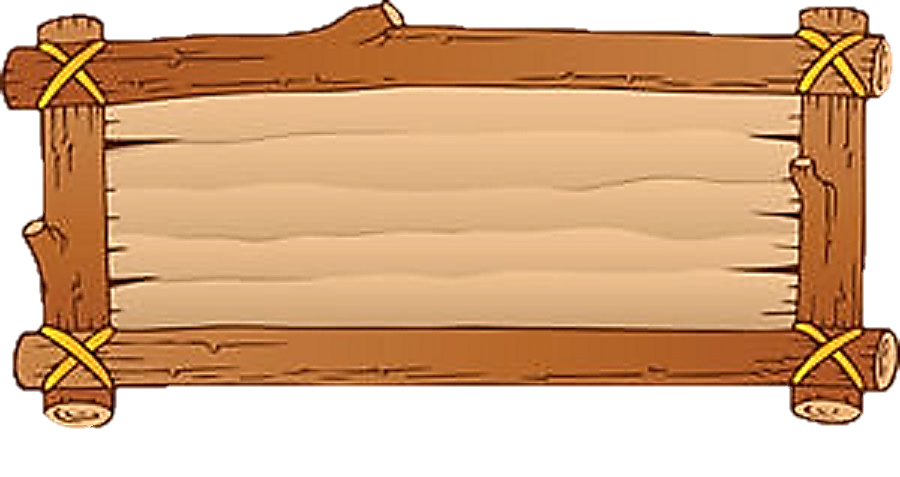 Đây là gia vị nào?
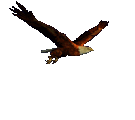 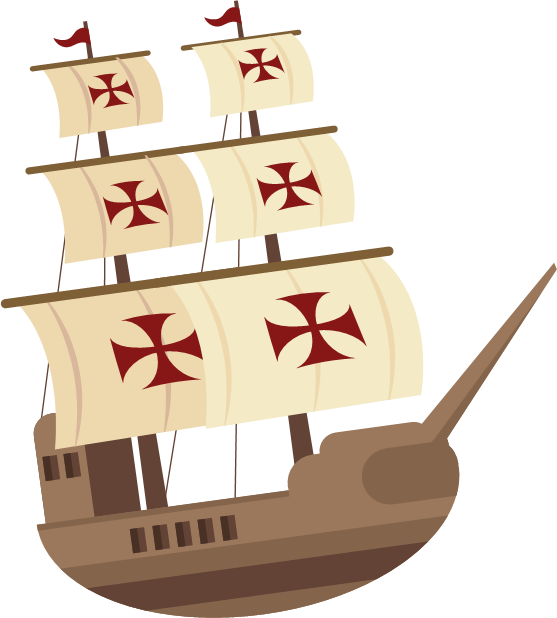 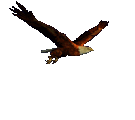 B.
HÌNH THÀNH KIẾN THỨC
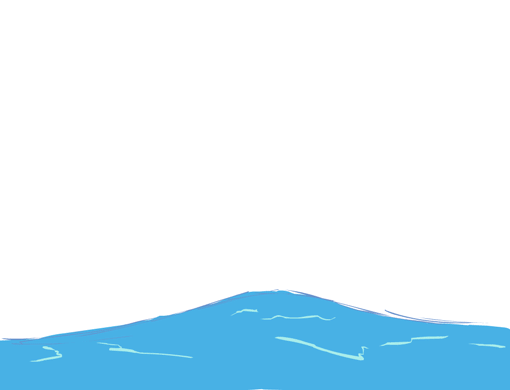 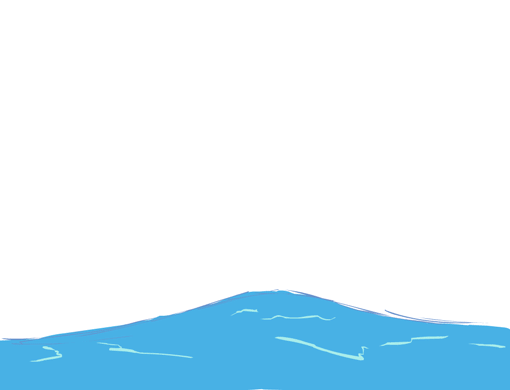 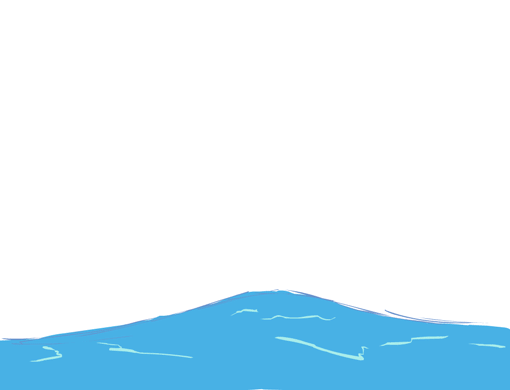 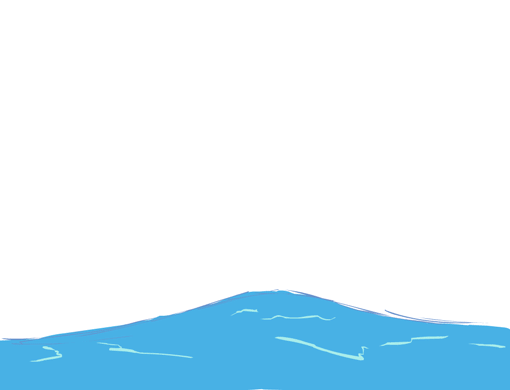 PHÒNG GIÁO DỤC VÀ ĐÀO TẠO
TRƯỜNG THCS LONG BIÊN
BÀI 12:
SỰ HÌNH THÀNH VÀ BƯỚC ĐẦU PHÁT TRIỂN CỦA CÁC VƯƠNG QUỐC PHONG KIẾN Ở ĐÔNG NAM Á (TỪ THẾ KỈ VII ĐẾN THẾ KỈ X)
MỤC TIÊU BÀI HỌC
Nêu được sự hình thành, phát triển và nền kinh tế của các vương quốc phong kiến ở Đông Nam Á (Từ thế kỉ VII đến thế kỉ X).
Kiến thức
Khai thác và sử dụng được thông tin của một số tư liệu, bản đồ lịch sử trong bài học dưới sự hướng dẫn của GV.
Năng lực
Tự hào về Đông Nam Á từ xa xưa đã là điểm kết nối quan trọng trên tuyến đường thương mại giữa phương Đông và phương Tây.
Phẩm chất
NỘI DUNG
02
01
Hoạt động kinh tế của các vương quốc phong kiến Đông Nam Á từ thế kỉ VII đến thế kỉ X.
Sự hình thành các quốc gia phong kiến
1. Sự hình thành các quốc gia phong kiến
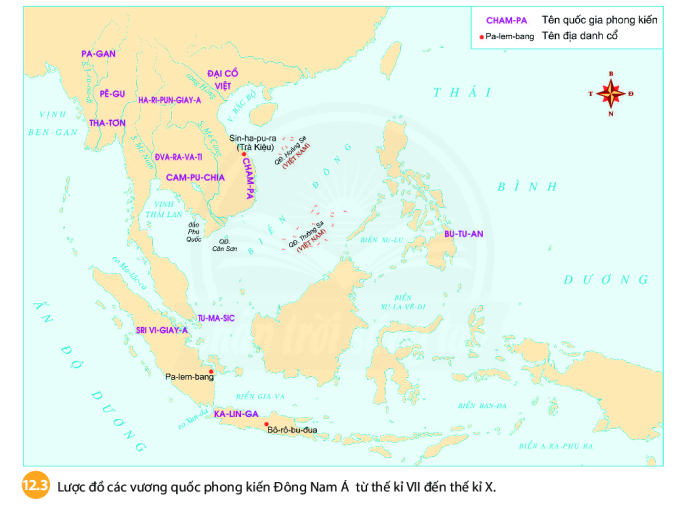 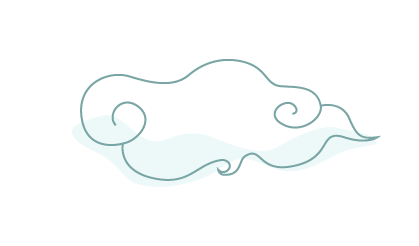 Pagan
Đại cồ Việt
Đi tìm địa chỉ đỏ.
Pe- gu
Ha-ri-pun-giay-a
Tha- tơn
Đva-ra-va-ti
Chân Lạp
Bu-tu-an
Dựa vào thông tin hình 12.3 em hãy điền tên các quốc gia phong kiến Đông Nam Á lên lược đồ.
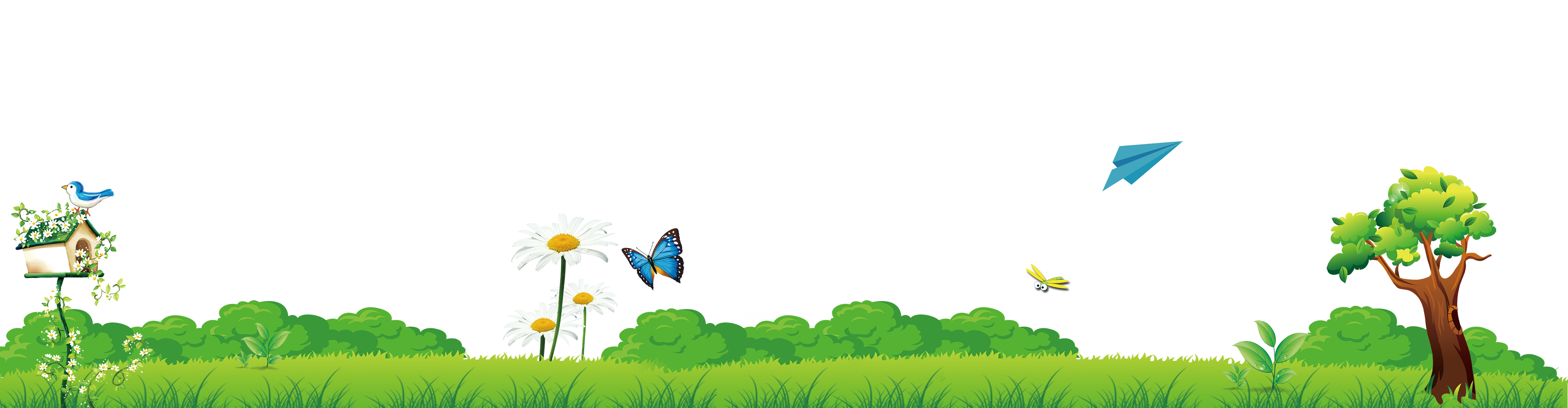 Tu-ma-sic
Sri-vi-giay-a
Ka-lin-ga
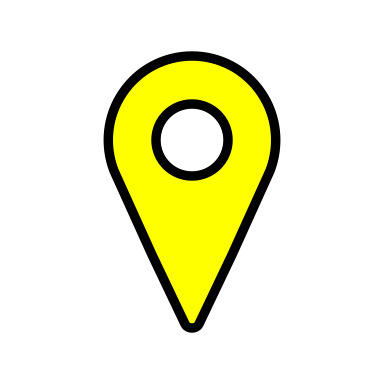 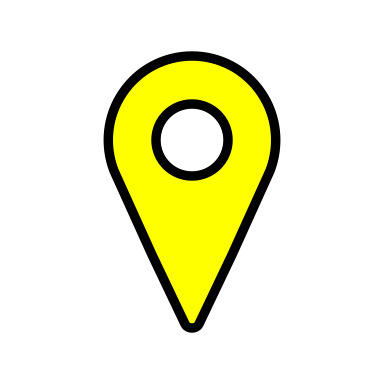 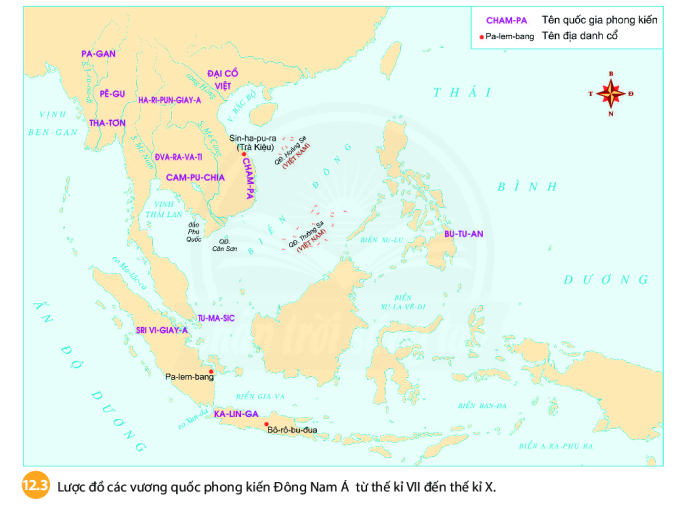 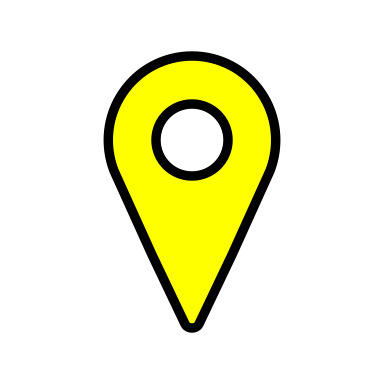 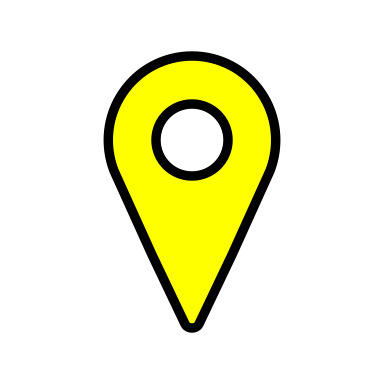 Pagan
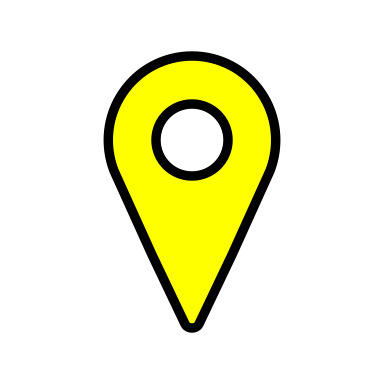 Đại cồ Việt
Pe- gu
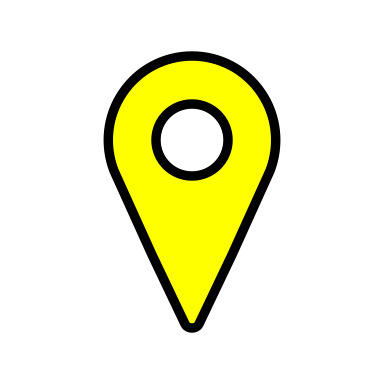 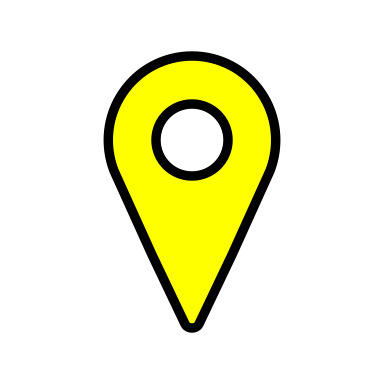 Ha-ri-pun-giay-a
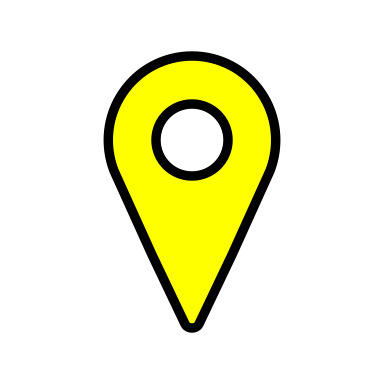 Tha- tơn
Đva-ra-va-ti
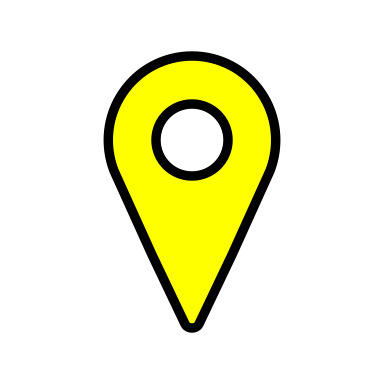 Chân Lạp
Bu-tu-an
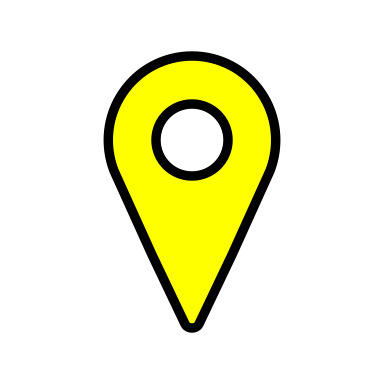 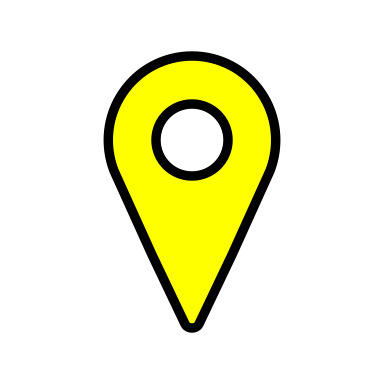 Tu-ma-sic
Sri-vi-giay-a
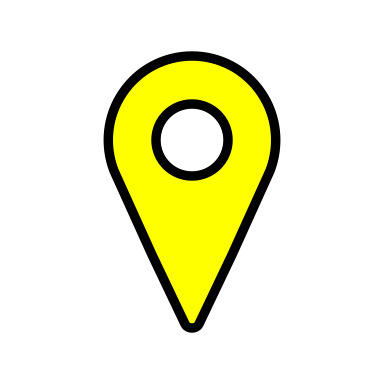 Em có nhận xét gì về phạm vi hình thành của các quốc gia phong kiến này?
Ka-lin-ga
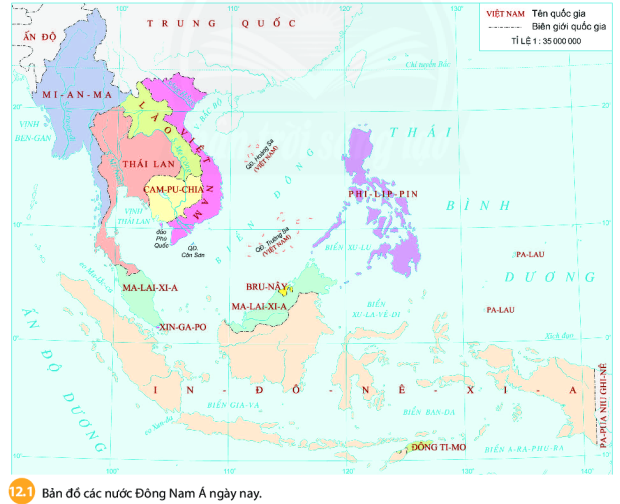 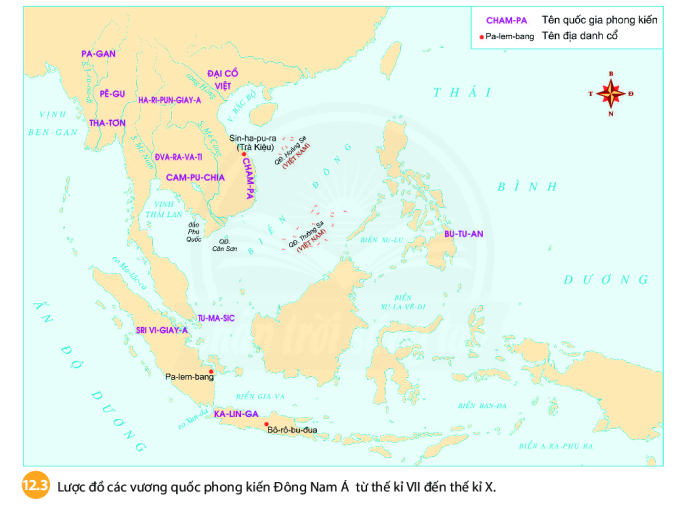 Pagan
Đại cồ Việt
Pe- gu
Ha-ri-pun-giay-a
Tha- tơn
Đva-ra-va-ti
Chân Lạp
Bu-tu-an
Tu-ma-sic
Sri-vi-giay-a
Ka-lin-ga
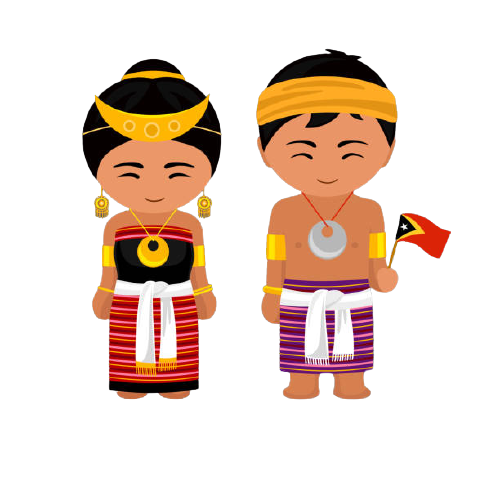 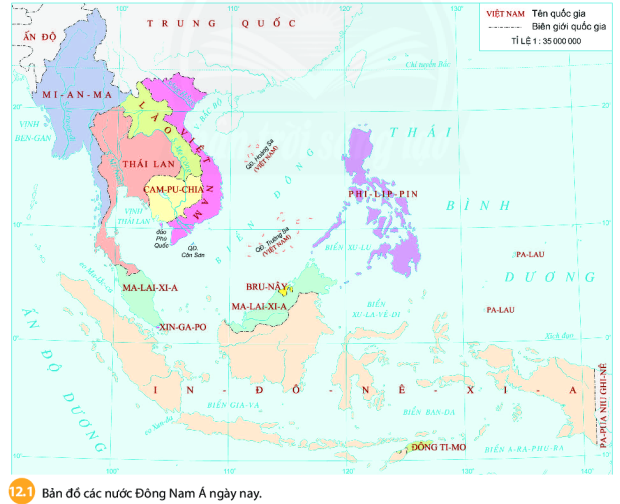 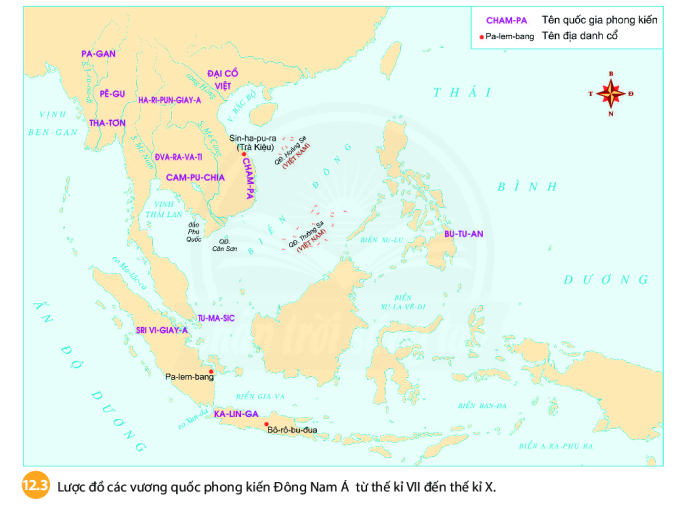 Pagan
Đại cồ Việt
Pe- gu
Ha-ri-pun-giay-a
Tha- tơn
Đva-ra-va-ti
Chân Lạp
Bu-tu-an
Tu-ma-sic
Sri-vi-giay-a
Ka-lin-ga
B
A
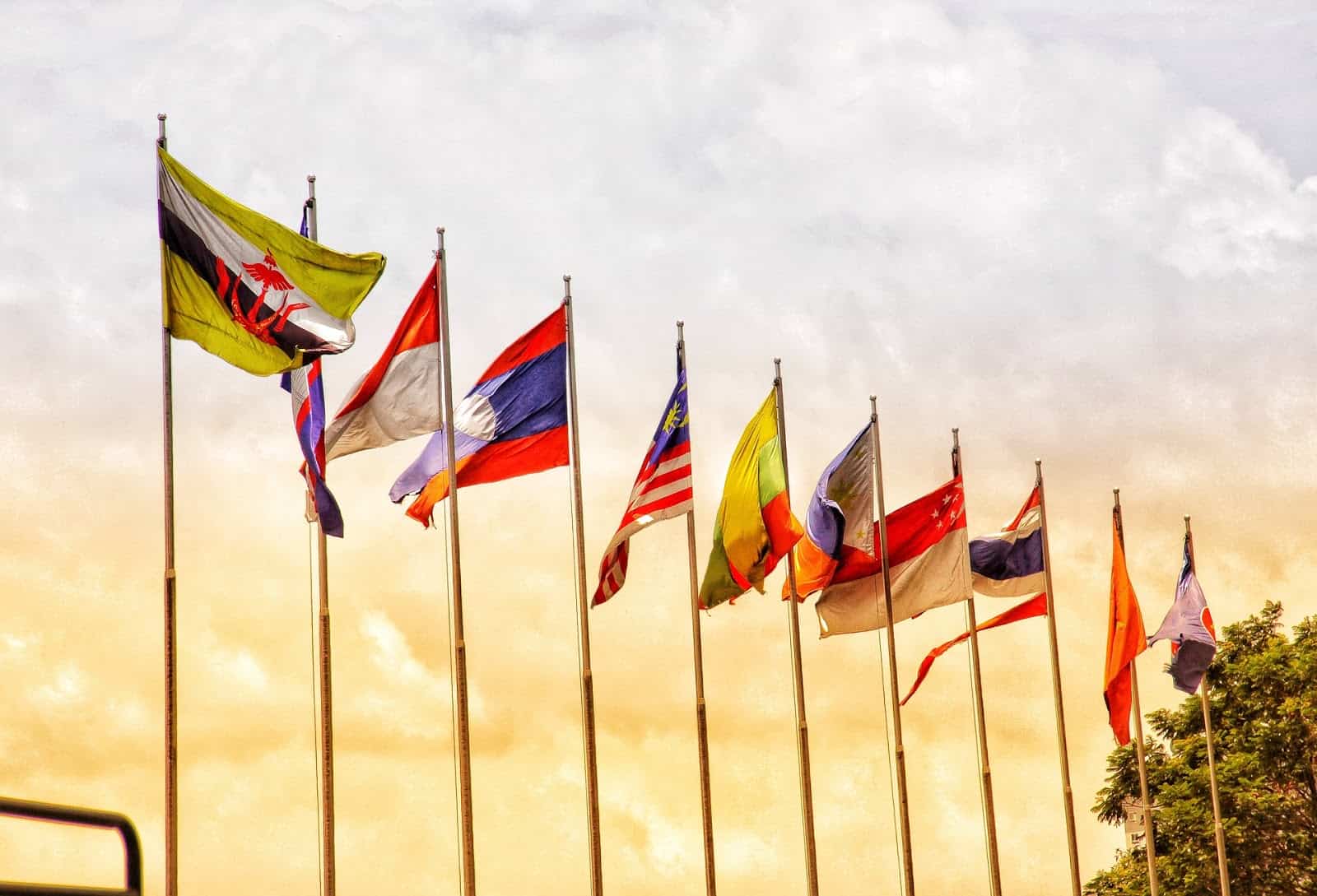 Sri-vi-giay-a, Ka-lin-ga
Ha-ri-pun-giay-a, Đva-ra-va-ti
Pagan, Pequ, Thaton
Đại Cồ Việt
Tu-ma-sic
Chân Lạp
Cam-pu-chia
In-đô-nê-xi-a
Mi-an-ma
Thái Lan
Việt Nam
Xin-ga-po
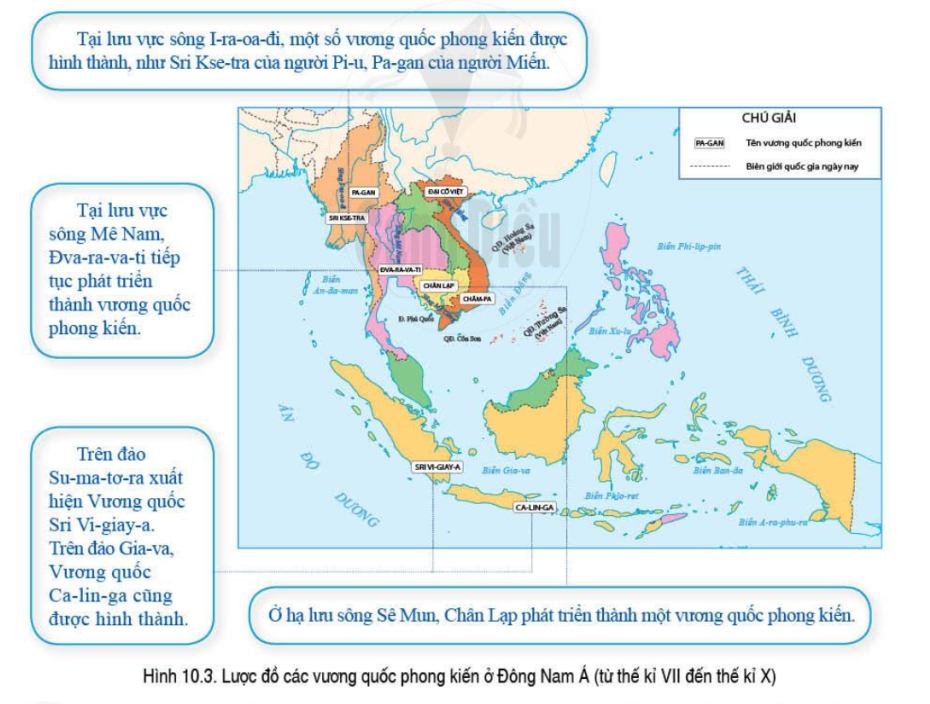 Pa-gan
Đva-ra-va-ti
Chân Lạp
Sri-vi-giay-a
Ka-lin-ga
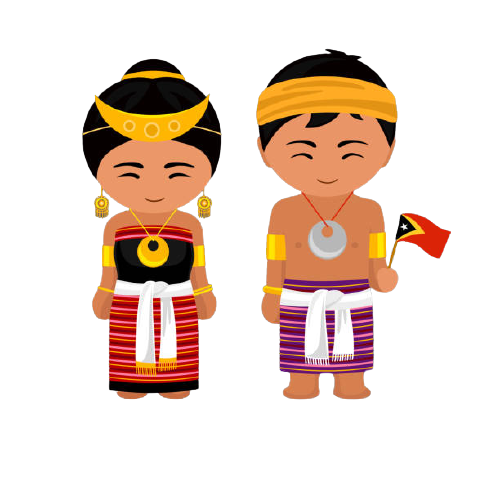 Pagan, Pequ, Thaton
Mi-an-ma
Ha-ri-pun-giay-a, Đva-ra-va-ti
Thái Lan
Cam-pu-chia
Chân Lạp
Việt Nam
Đại Cồ Việt
Xin-ga-po
Tu-ma-sic
Sri-vi-giay-a, Ka-lin-ga
In-đô-nê-xi-a
BỘ MÁY NHÀ NƯỚC NGÀY CÀNG ĐƯỢC HOÀN THIỆN HƠN
Bộ máy nhà nước thời nhà Tiền Lê
Bộ máy nhà nước thời nhà Ngô
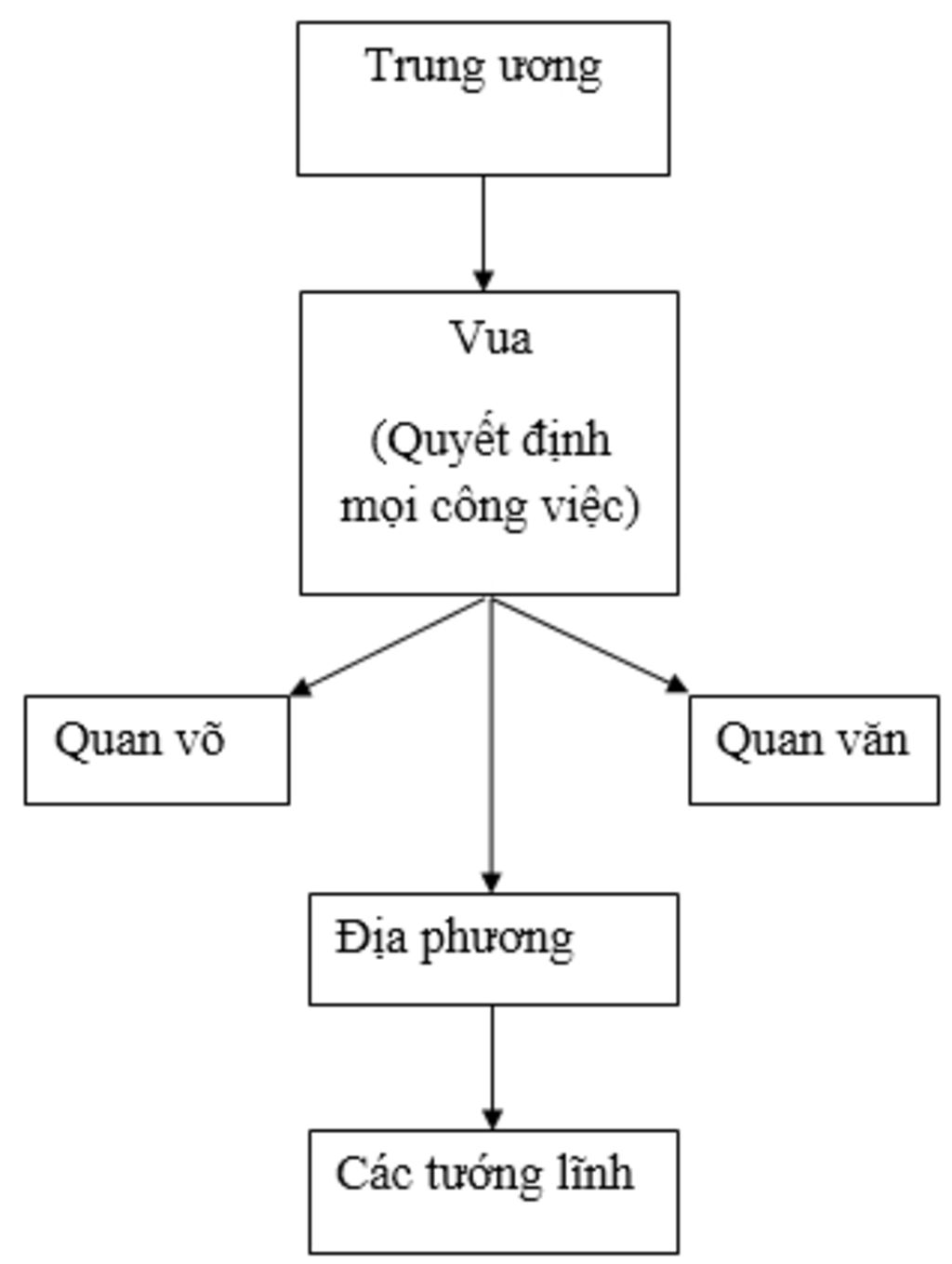 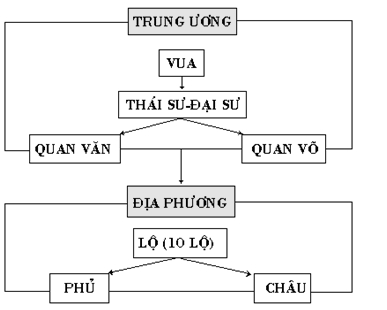 Quyền lực của nhà vua
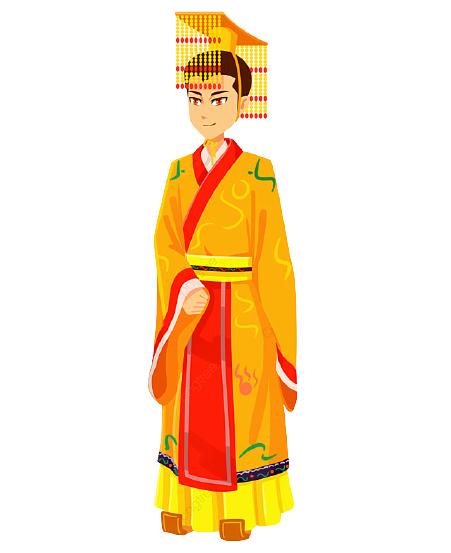 Vua chỉ đứng dưới một người là Trời, còn đứng trên muôn người: Trong nước, quan lại là bầy tôi của vua, nhân dân là thần dân của vua. Nước (sơn hà, xã tắc) là của vua.
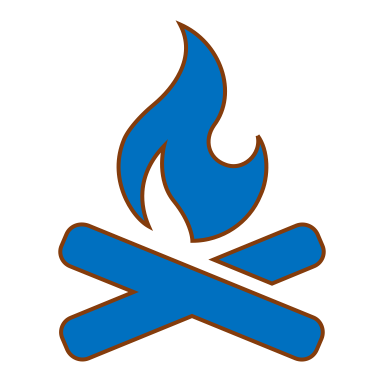 Vua còn nắm thần quyền: Chỉ có vua mới có quyền tế trời, còn thần dân chỉ được thờ cúng tổ tiên mình và thần thánh
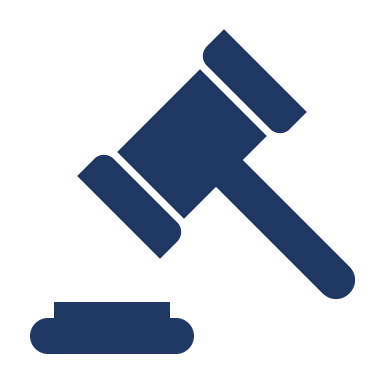 1. Sự hình thành các quốc gia phong kiến
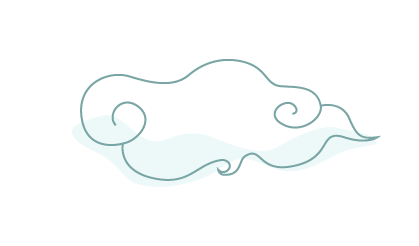 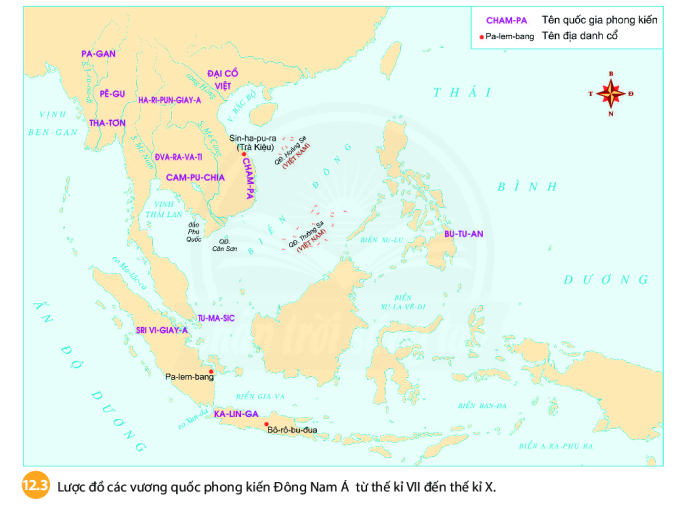 - Thời gian: Từ thế kỉ VII đến thế kỉ X
- Ở khu vực Đông Nam Á đã hình thành một số quốc gia: Pa- gan, Pê- gu, Tha-tơn, Ha-ri-pun-giay-a, Đva-ra-va-ti,  Cam-pu-chia, Đại Cổ Việt, Chăm-pa, Tu-ma-sic, Sri-vi-giay-a và Ka-lin-ga.
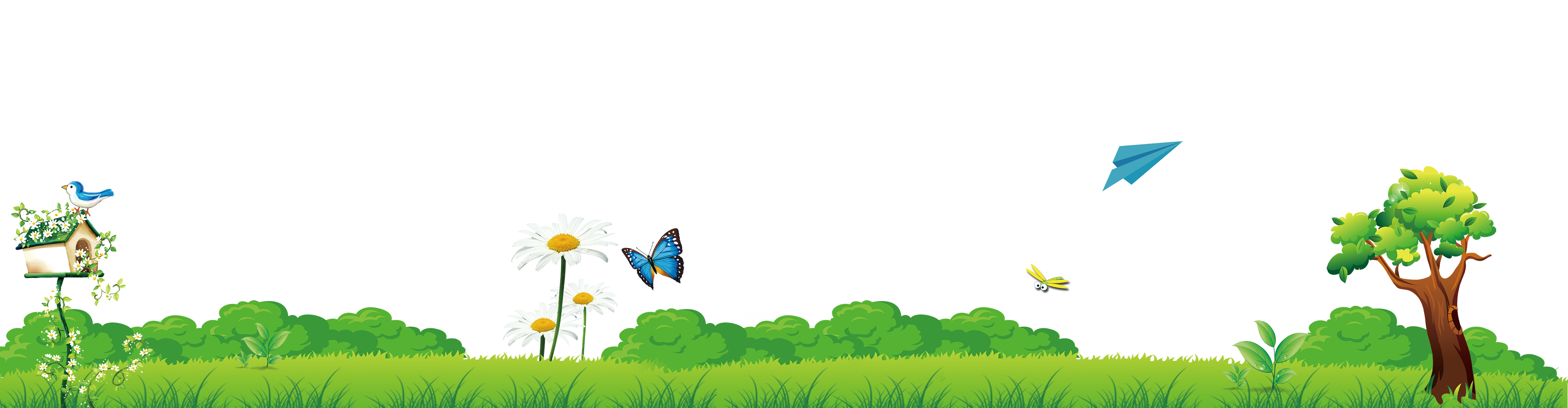 2. Hoạt động kinh tế của các vương quốc phong kiến Đông Nam Á từ thế kỉ VII đến thế kỉ X.
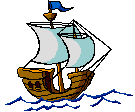 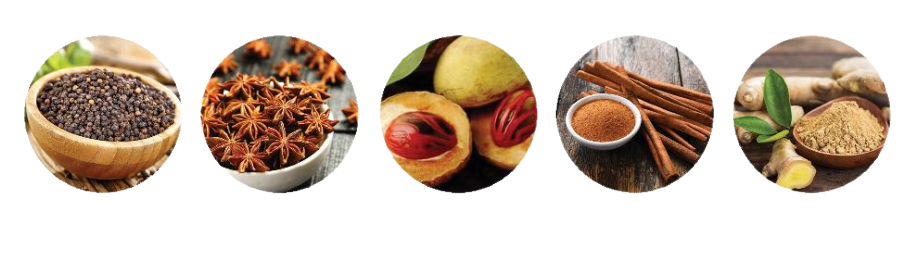 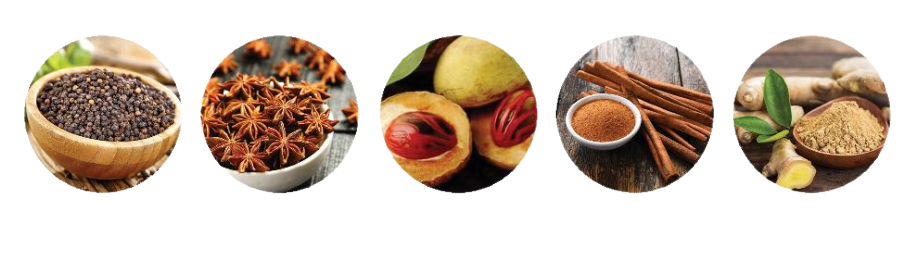 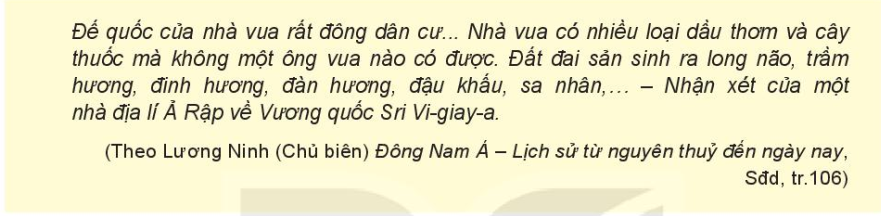 Đọc đoạn tư liệu trên em hãy viết ra những từ/cụm từ nói về sự phát triển kinh tế của các vương quốc Đông Nam Á?
Từ tư liệu trên em hãy cho biết thương nhân nước ngoài bị hấp dẫn bởi những sản vật nào của Sri Vi-giay-a?
Dầu thơm
Cây thuốc
Đế quốc
Dầu thơm, cây thuốc, long não, trầm hương, đinh hương, sa nhân
Trầm hương
Đông dân cư
Không một ông vua nào có được
Long não
THẢO LUẬN
Thông qua đoạn tư liệu và sách giáo khoa em hãy trình bày hoạt động kinh tế chính của các vương quốc phong kiến Đông Nam Á từ thế kỉ VII đến thế kỉ X?
Nền kinh tế các vương quốc phong kiến Đông Nam Á tiếp tục phát triển mạnh mẽ
Thương mại biển
Nông nghiệp
Chăm pa, Chân Lạp, Lưu vực sông Chao phray-a, I-ra-oa-đi.
Sri Vi-giay-a, ka-lin-ga, Ma-ta-gam
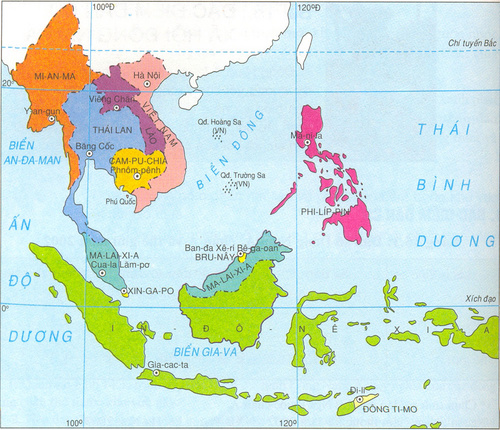 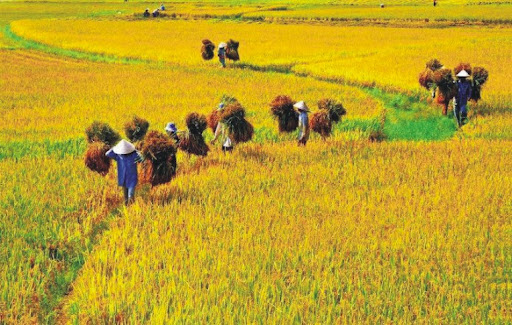 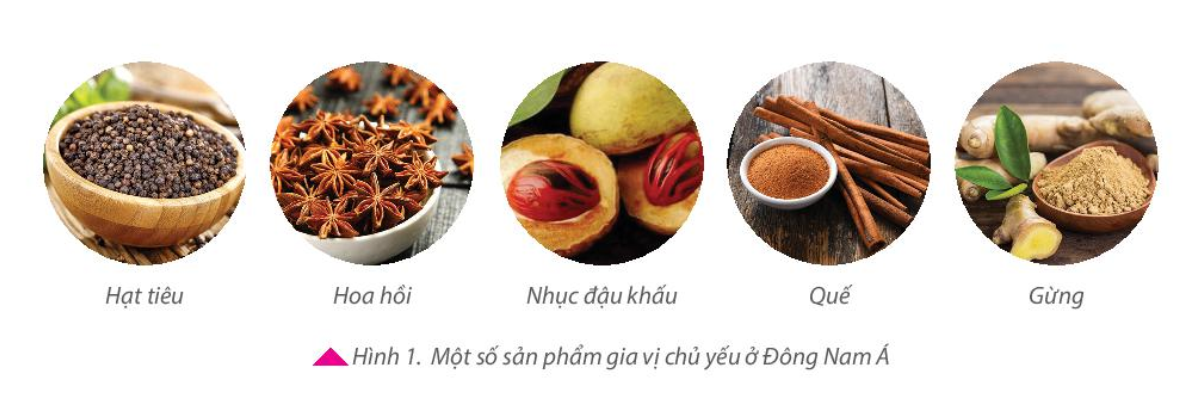 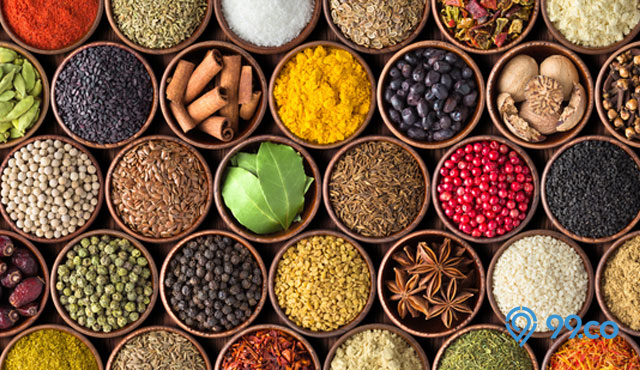 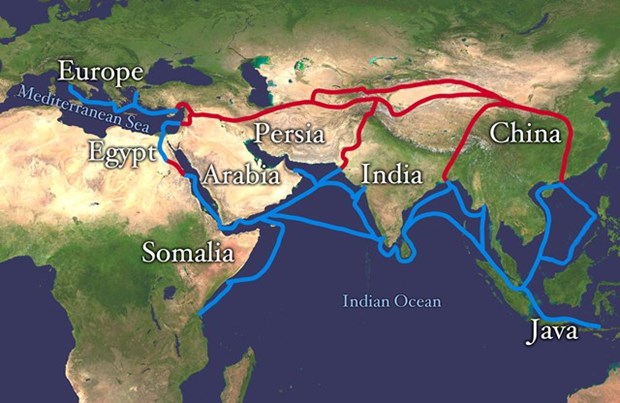 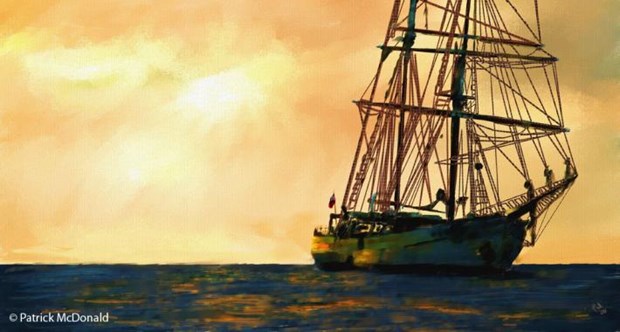 Con đường gia vị nối phương Đông với  phương Tây, làm nảy sinh những giấc mơ đế quốc, tạo cầu nối giao thoa giữa các nền văn hoá. Trong ảnh: con đường gia vị  (màu xanh)
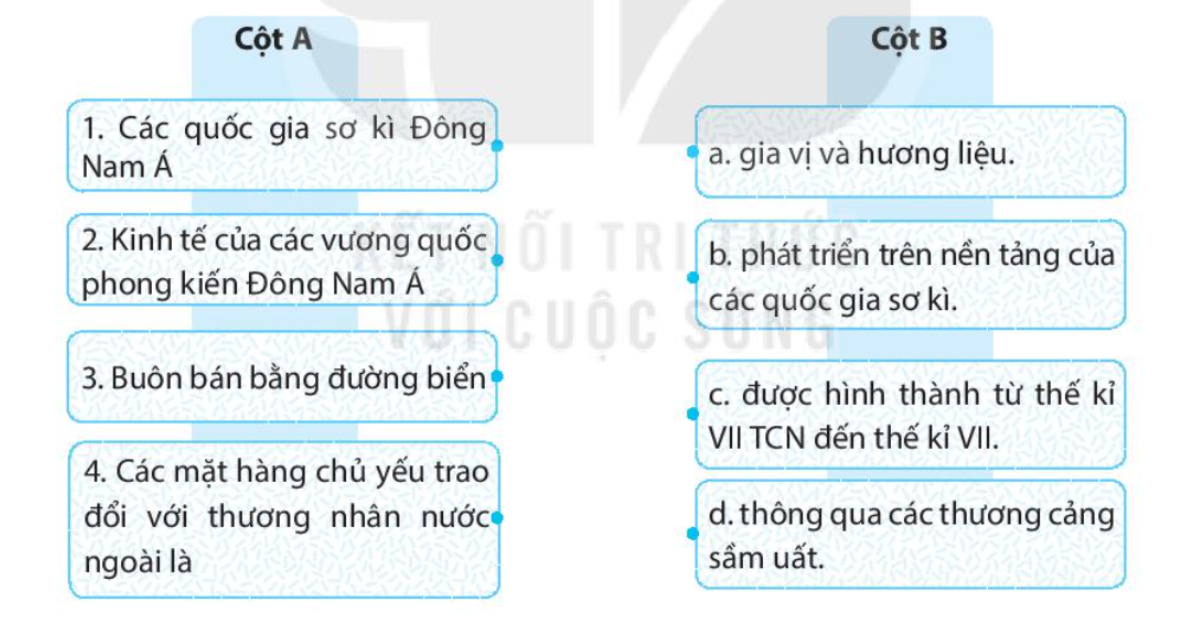 1. Các quốc gia phong kiến Đông Nam Á
c. Được hình thành từ thế kỉ VII đến thế kỉ X
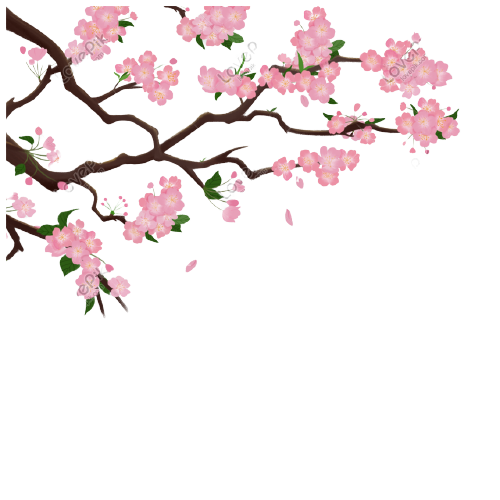 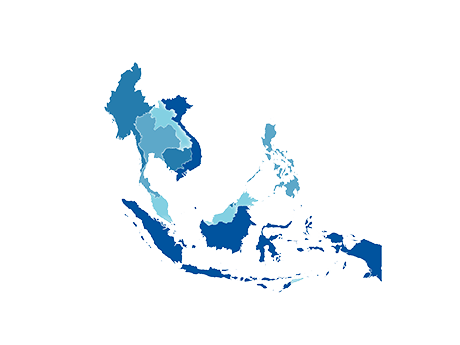 ..
..
Củng cố
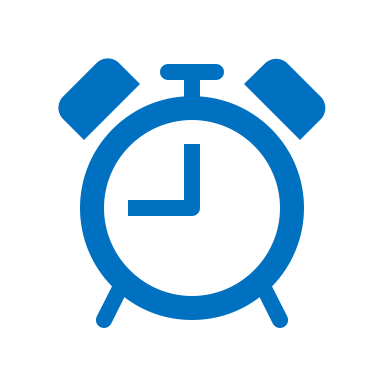 Củng cố
Xuất hiện nhiều thương cảng sầm uất, 
Tạo nền tảng cho sự buôn bán Á- Âu
Từ thế kỉ VII đến thế kỉ X
Trên cơ sở các quốc gia sơ kỳ với nhiều bộ tộc sinh sống.
Nền kinh tế phát triển mạnh mẽ
Nông nghiệp vẫn là nền tảng chủ yếu
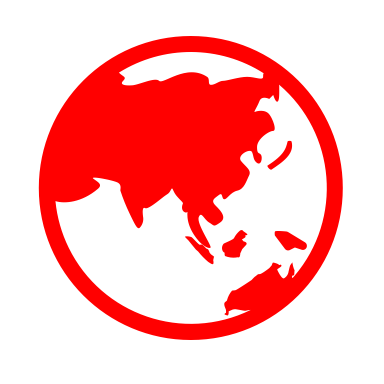 Sự hình thành
Nội 
Dung
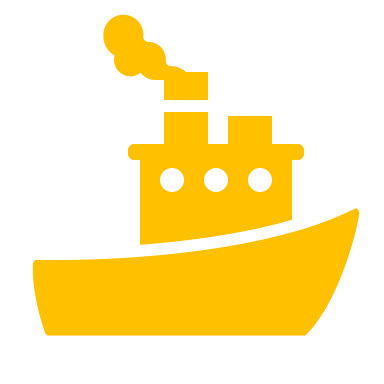 Hoạt động kinh tế
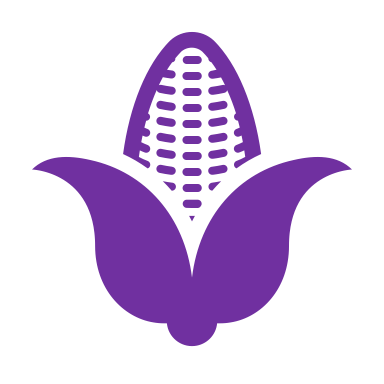 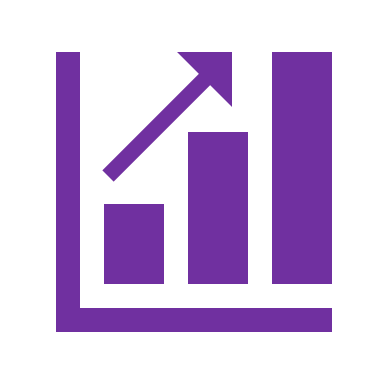 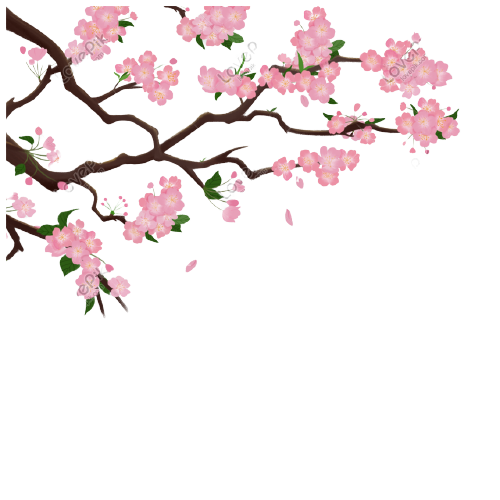 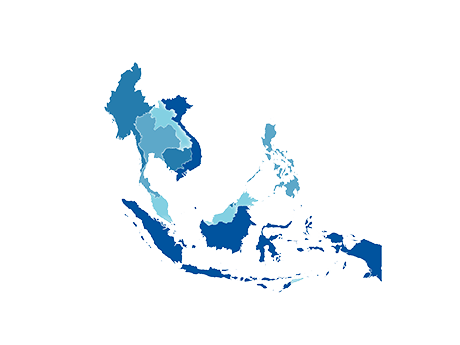 ..
..
Luyện tập
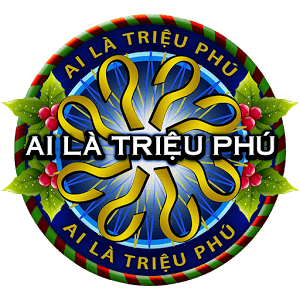 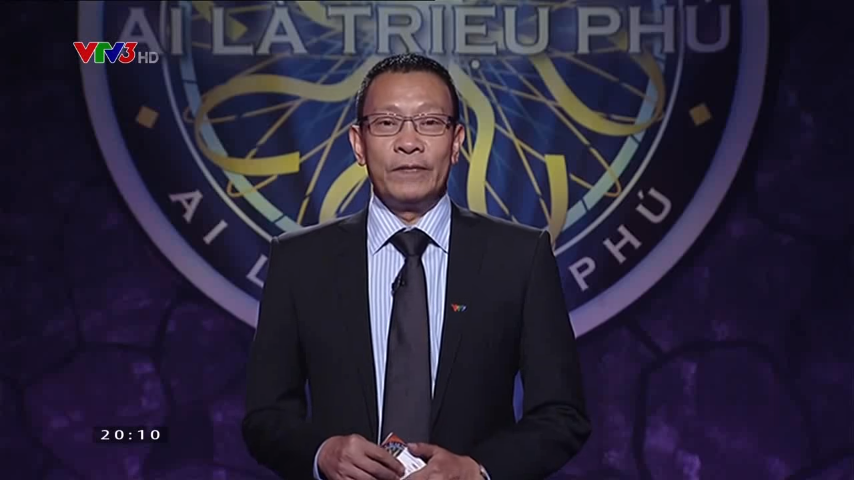 AI 
LÀ TRIỆU PHÚ
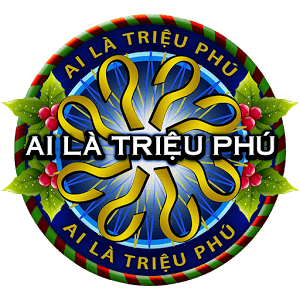 AI LÀ TRIỆU PHÚ
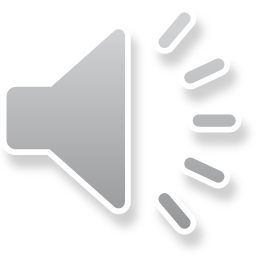 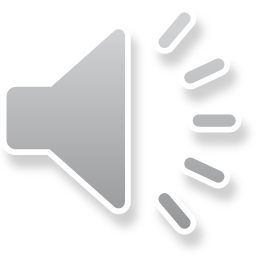 Các quốc gia phong kiến ở khu vực Đông Nam Á được hình thành vào khoảng thời gian nào?
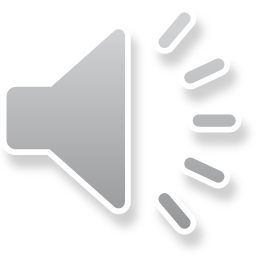 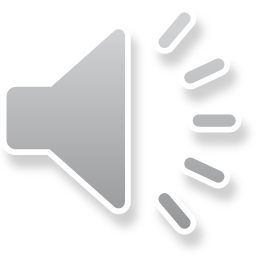 A. Từ thế kỉ I đến thế kỉ III
B. Từ thế kỉ III đến thế kỉ V
C. Từ thế kỉ V đến thế kỉ VII
D. Từ thế kỉ VII đến thế kỉ X
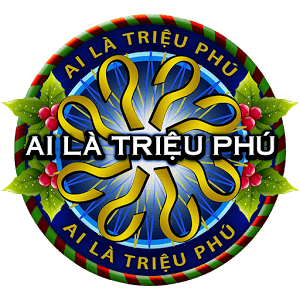 AI LÀ TRIỆU PHÚ
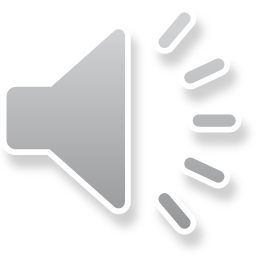 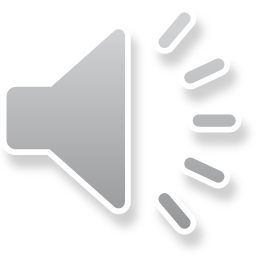 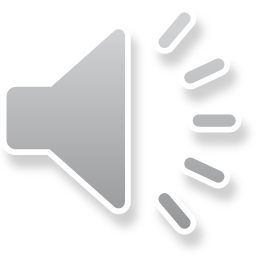 Nguồn sản vật nổi tiếng của các quốc gia phong kiến Đông Nam Á là?
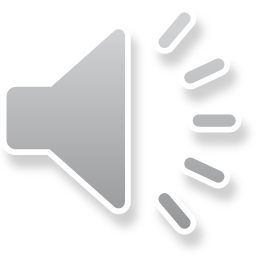 A. Chà là.
B. Nho.
C. Ô liu.
D. Gia vị.
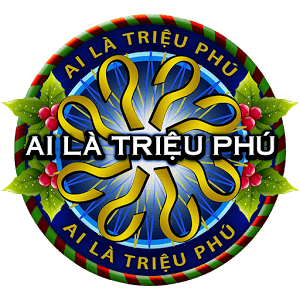 AI LÀ TRIỆU PHÚ
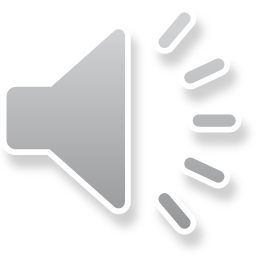 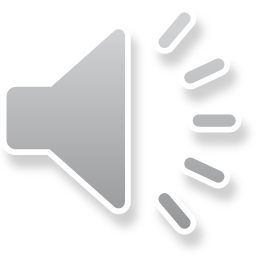 Quốc gia phong kiến nào ở Đông Nam Á phát triển mạnh về buôn bán đường biển?
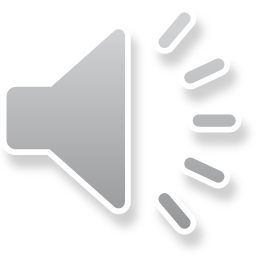 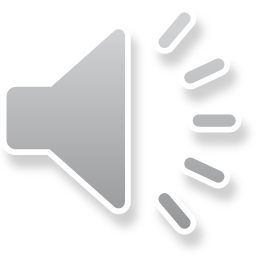 A. Chân Lạp.
B. Căm-pu-chia
D. Pa-gan
C. Sri Vi - giay - a.
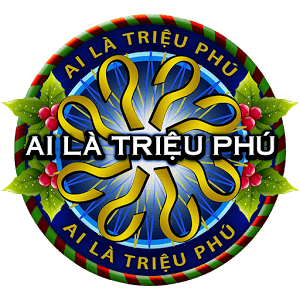 AI LÀ TRIỆU PHÚ
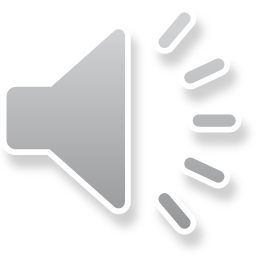 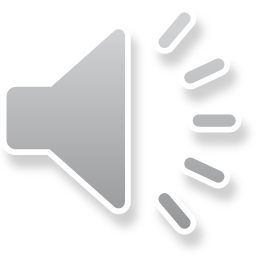 Dựa vào tư liệu trang 55 sgk cho biết: Thương nhân nước ngoài bị hấp dẫn điều gì từ vương quốc Sri Vi - giay - a.
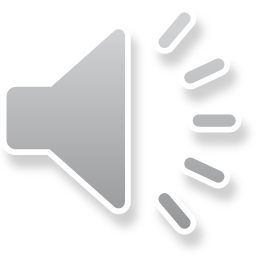 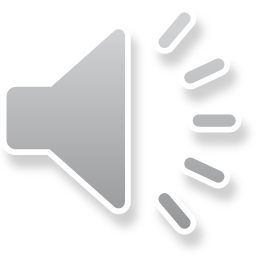 B. Đất nước có nhiều cây gỗ
A. Nhà vua rất thân thiện
C. Đất nước có nhiều cây thuốc quý và dầu thơm
D. Đất nước có nhiều cây cà phê
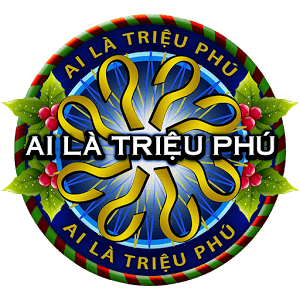 AI LÀ TRIỆU PHÚ
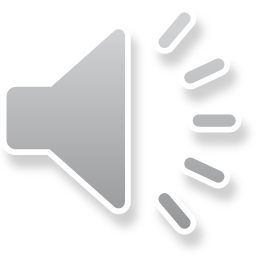 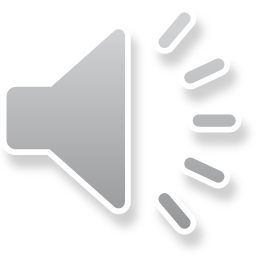 Nhận định nào sau đây là đúng?
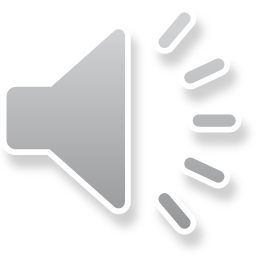 A. Nền kinh tế của các vương quốc phong kiến Đông Nam Á bị phụ thuộc nặng nề vào việc giao lưu với bên ngoài.
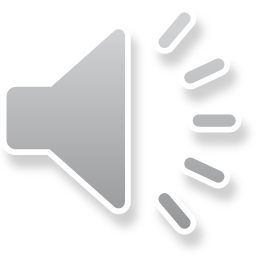 B. Các vương quốc phong kiến Đông Nam Á chỉ giao lưu buôn bán với thương nhân Ấn Độ.
D. Giao lưu thương mại với nước ngoài thúc đấy sự phát triển kinh tế, văn hoá của các vương quốc phong kiến Đông Nam Á.
C. Các thương cảng nối tiếng thời trung đại ở Đông Nam Á đều thuộc các quốc gia Đông Nam Á hải đảo
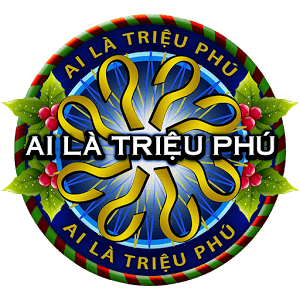 AI LÀ TRIỆU PHÚ
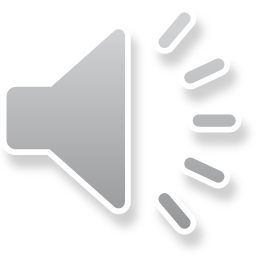 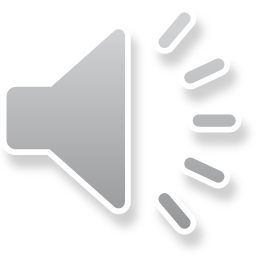 Ý nào sau đây không phù hợp để điền vào chỗ trống (...) trong câu sau: Các vương quốc phong kiến Đông Nam Á đã phát huy những lợi thế để phát triển kinh tế, đó là...
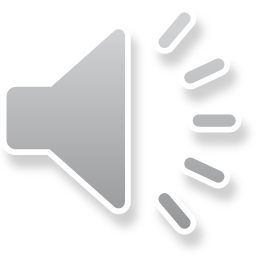 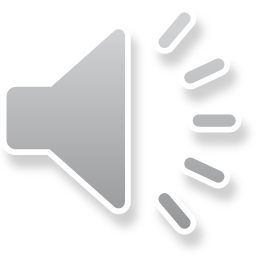 A. Khí hậu ôn đới, thuận lợi cho các cây trống lâu năm phát triển.
B. Điều kiện tự nhiên thuận lợi.
D. Điểm đến hấp dẫn của thương nhân các nước Ả Rập, Hy Lạp, La Mã
C. Vị trí địa lí thuận lợi
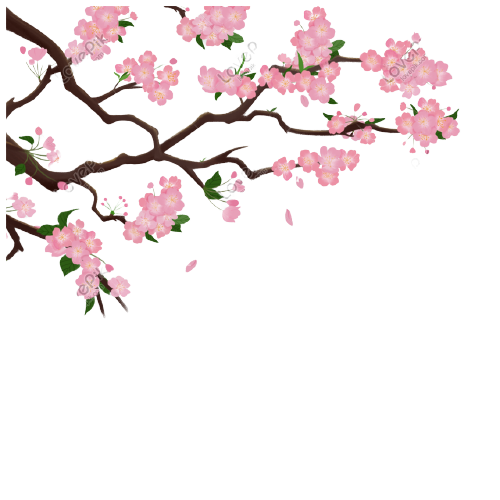 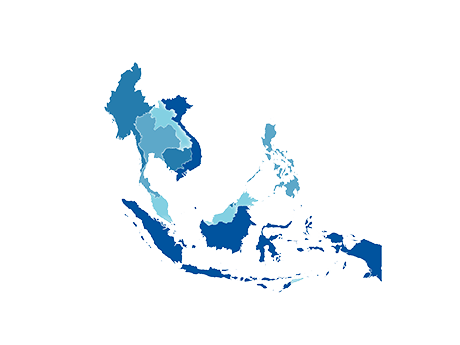 ..
..
Vận Dụng
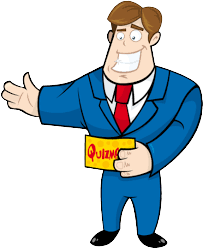 Vào thế kỉ X, 1 pound nghệ tây (khoảng 4 lạng) có giá ngang với 1 con ngựa, 1 pound gừng có giá ngang 1 con bò. Từ câu chuyện trên cùng thông tin trong bài học, hãy viết một đoạn văn ngắn (từ 3- 5 câu) mô tả sự hấp dẫn của nguồn gia vị ở các vương quốc Đông Nam Á đối với thương nhân nước ngoài?
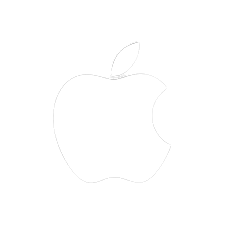 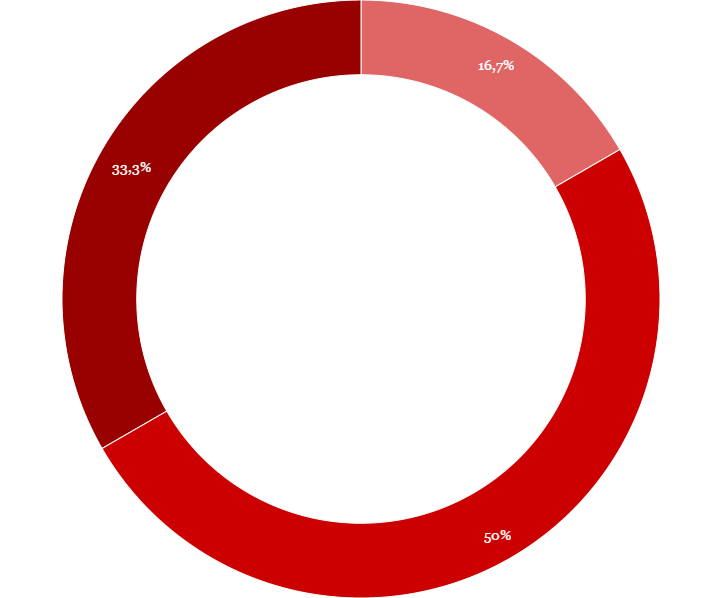 Tìm hiểu nội dung bài 11: phần tiếp theo.
Học và làm bài cũ.
DẶN DÒ
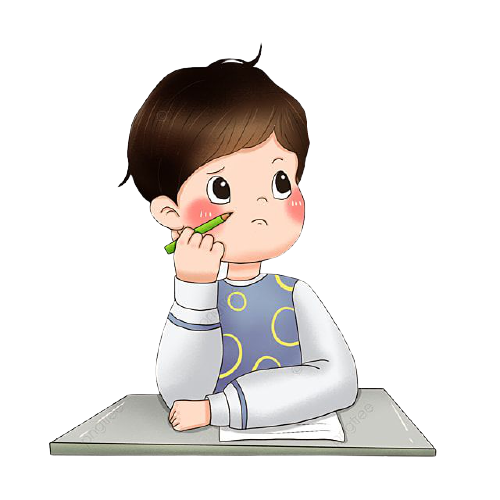